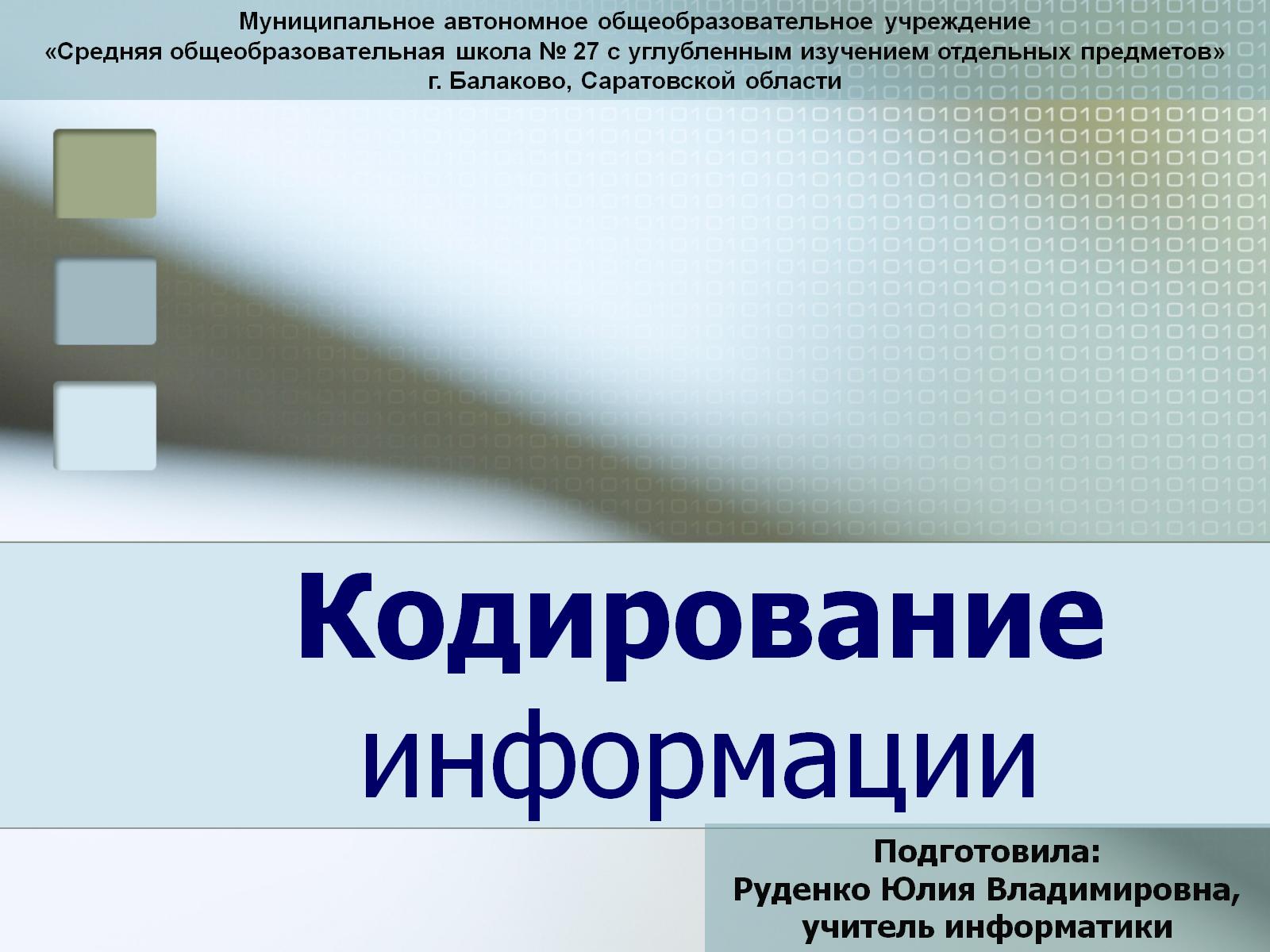 Кодирование информации
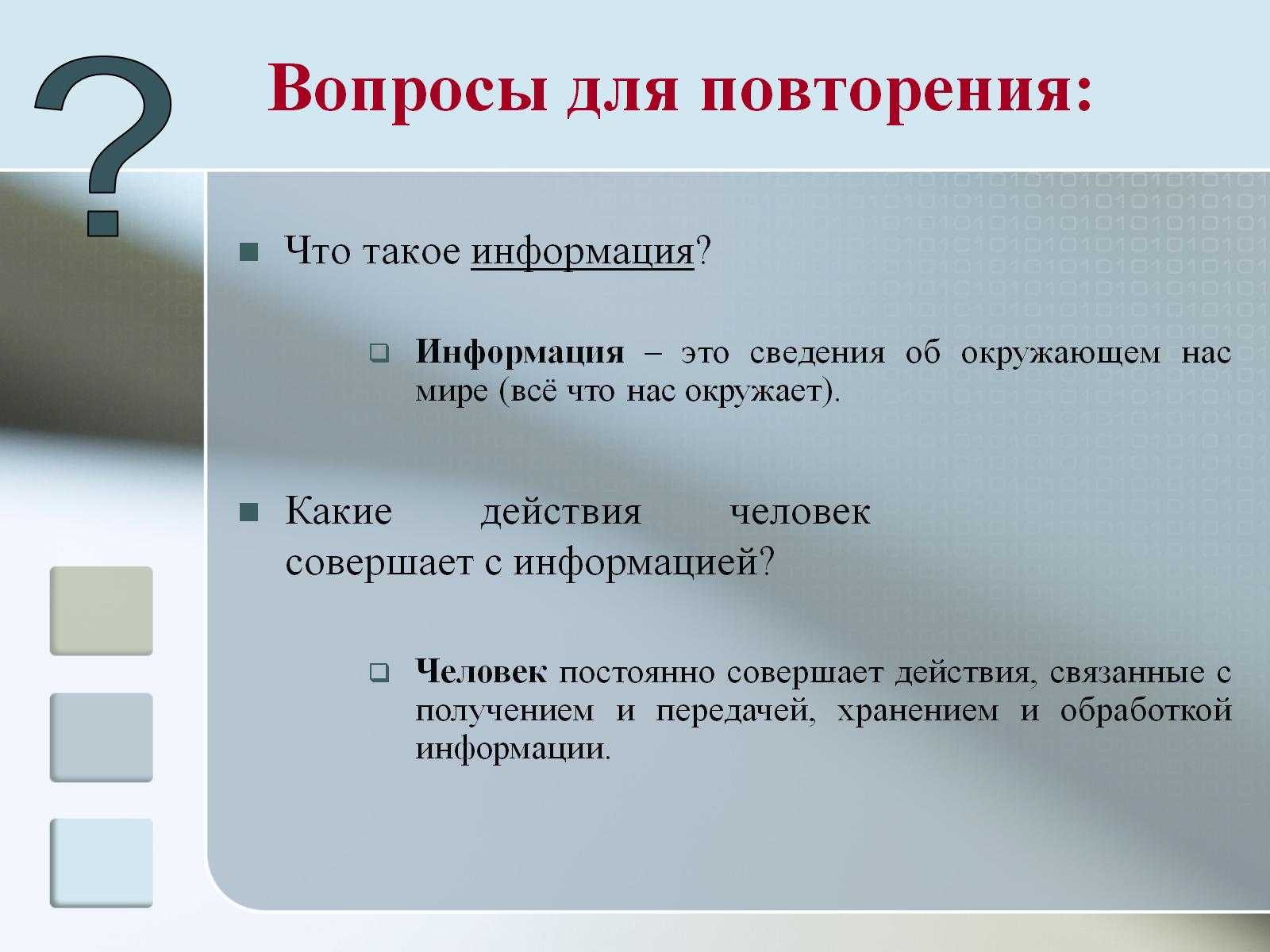 Вопросы для повторения:
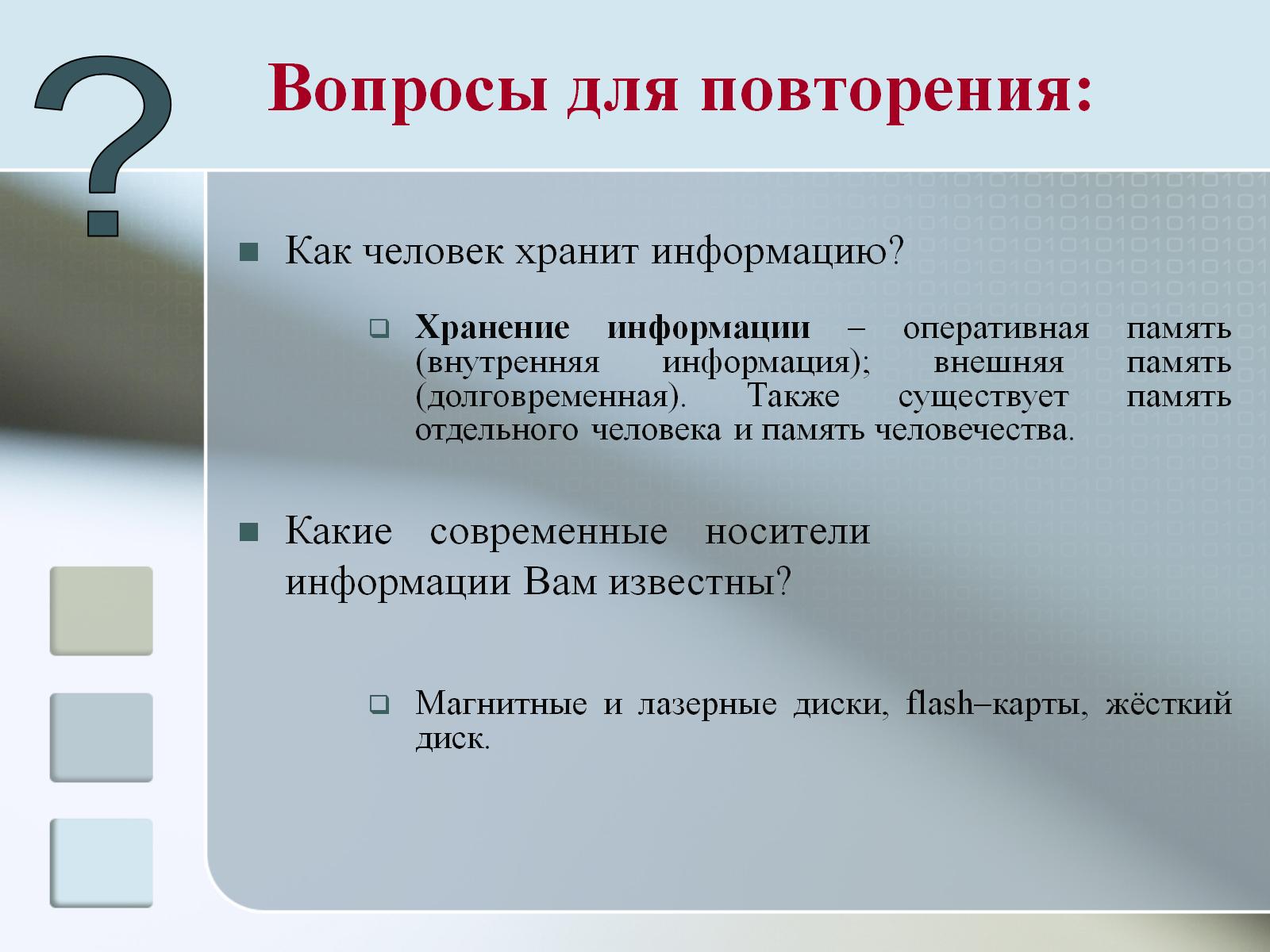 Вопросы для повторения:
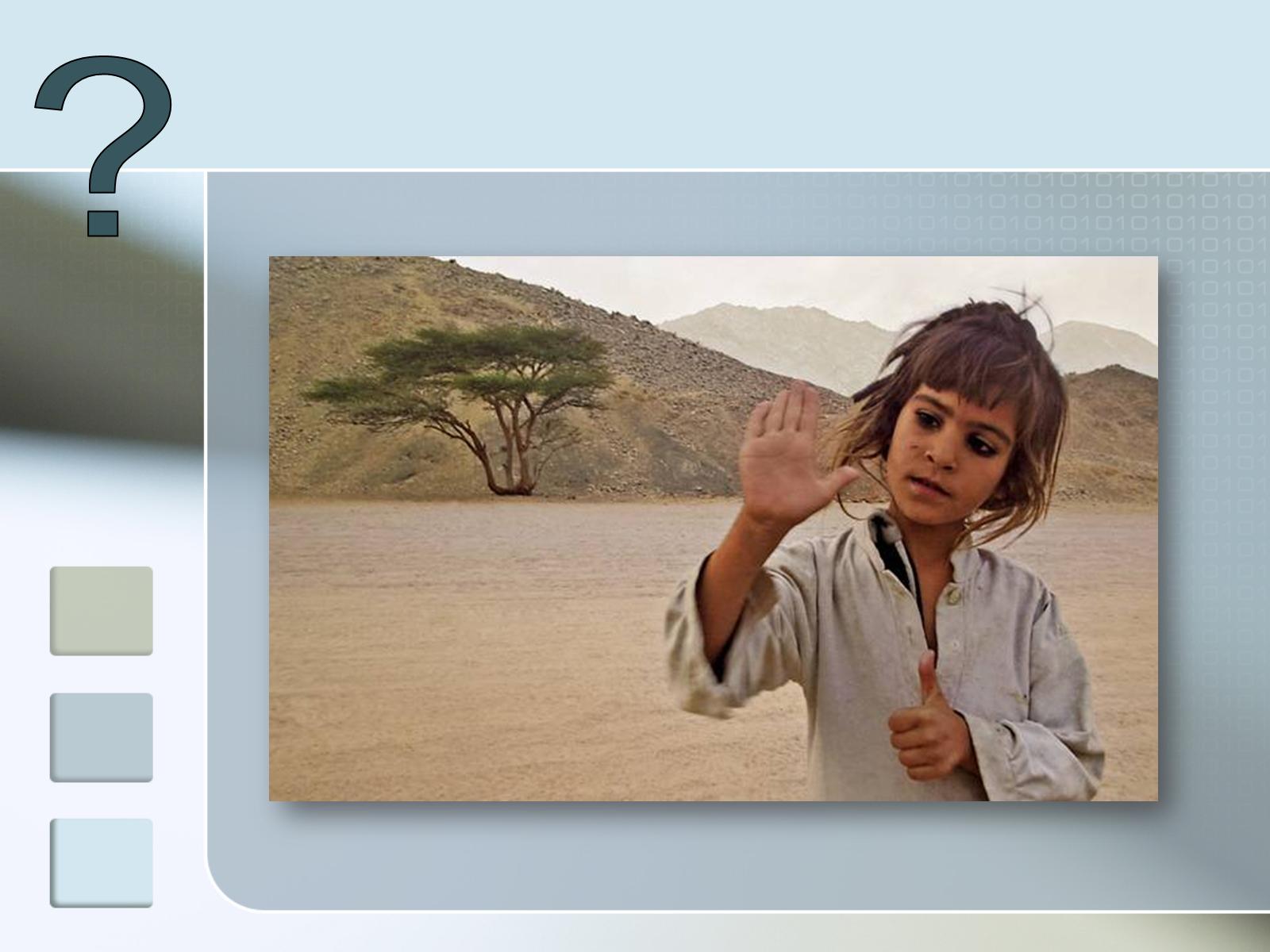 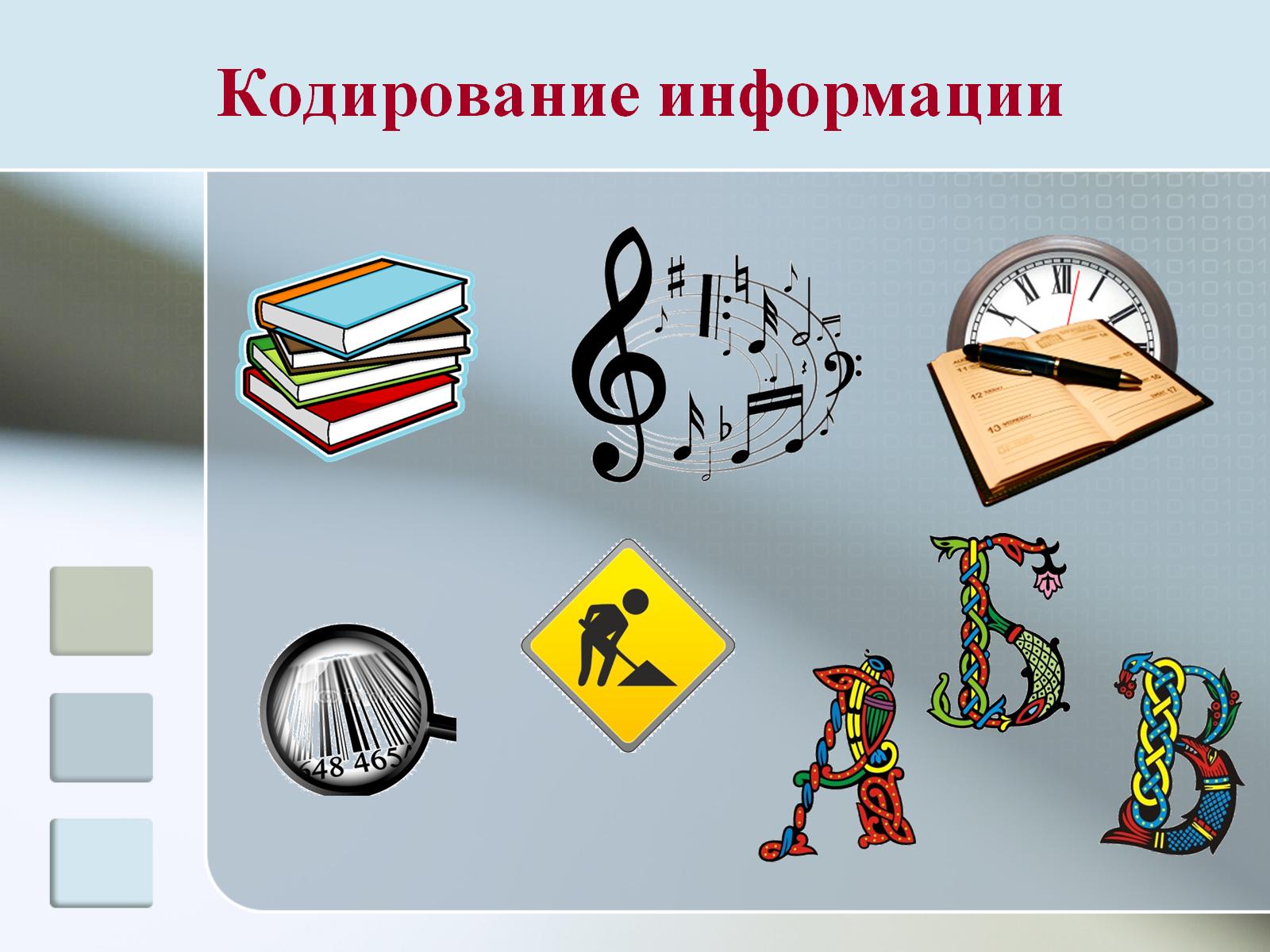 Кодирование информации
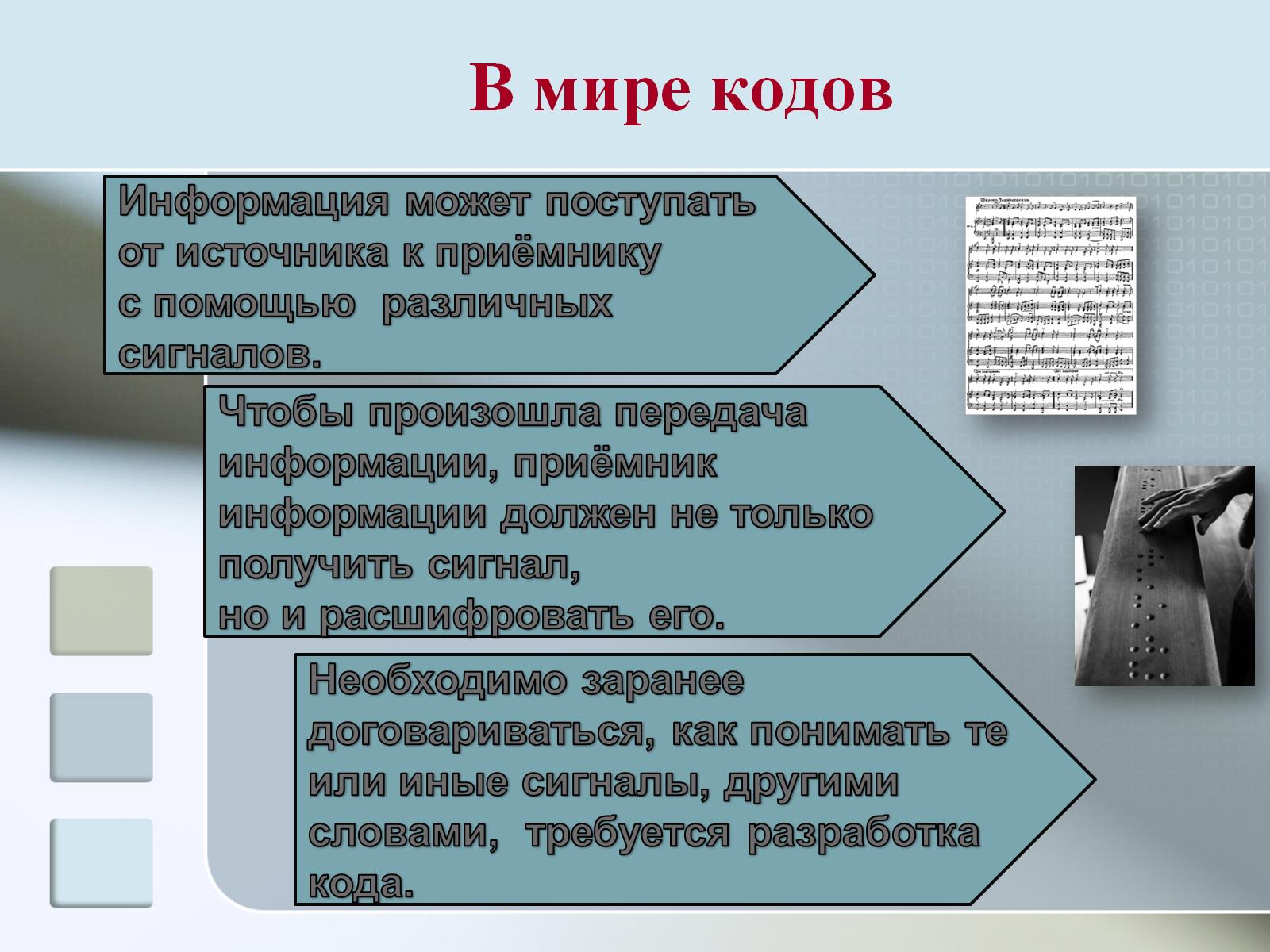 В мире кодов
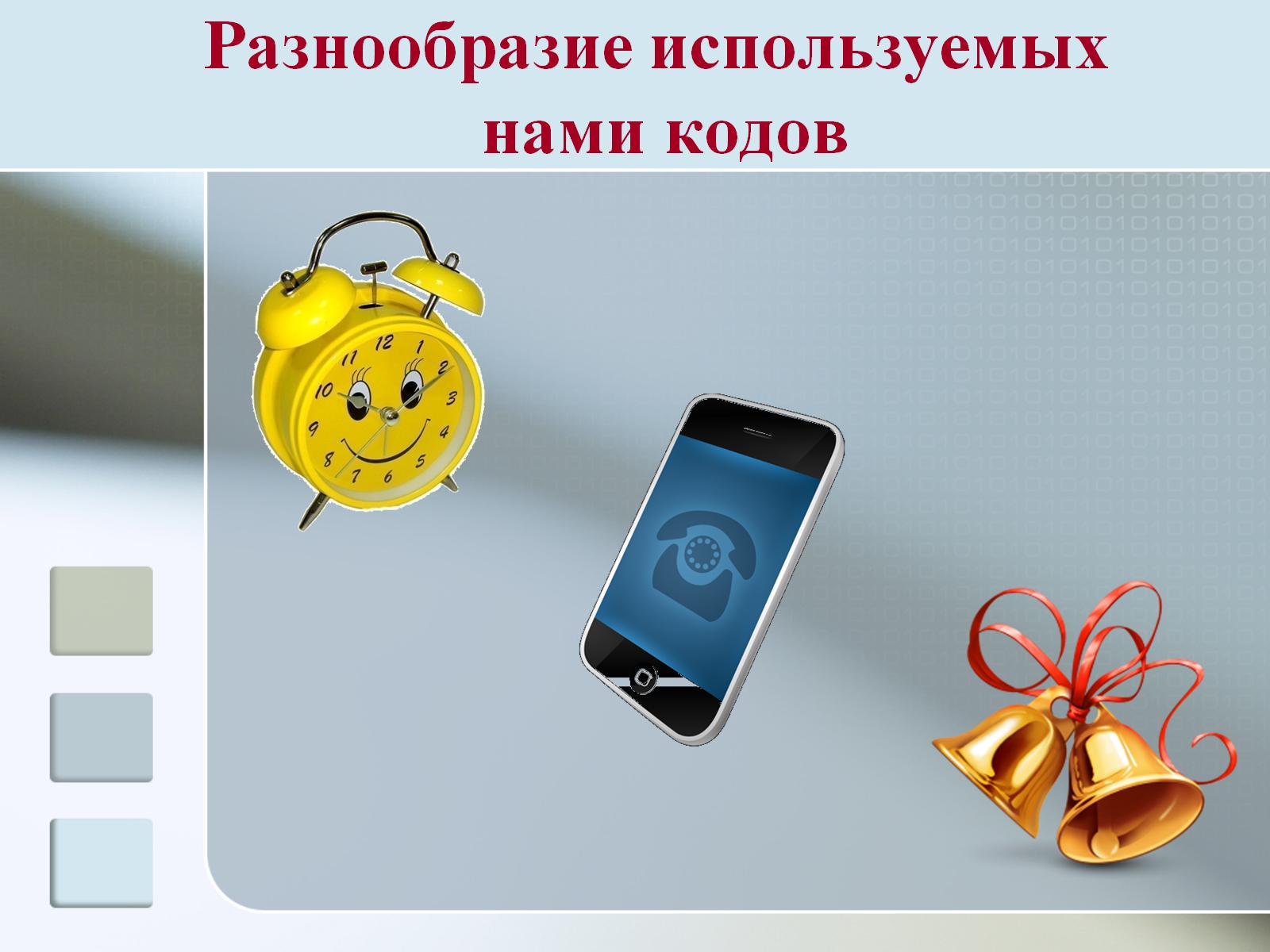 Разнообразие используемых нами кодов
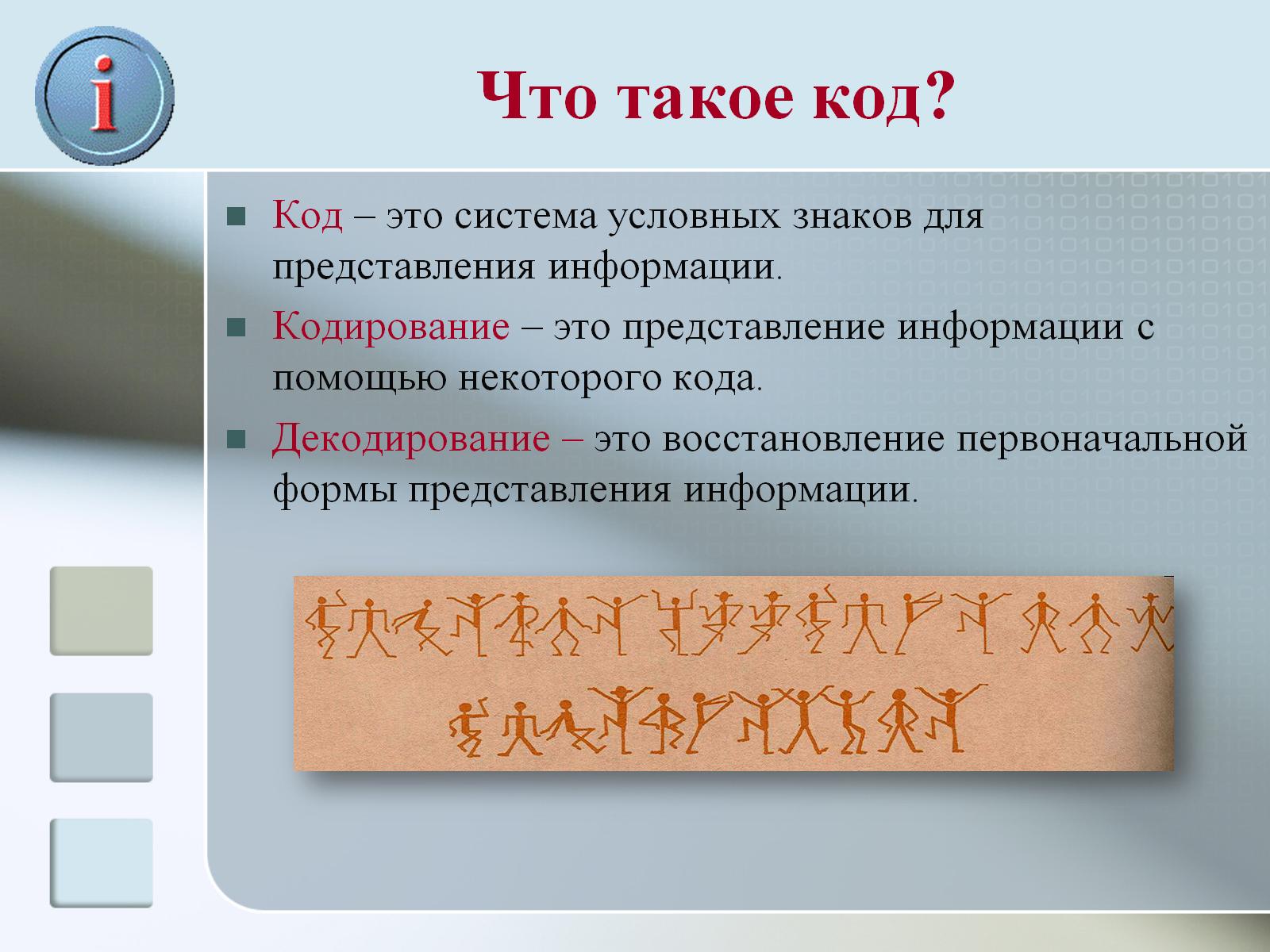 Что такое код?
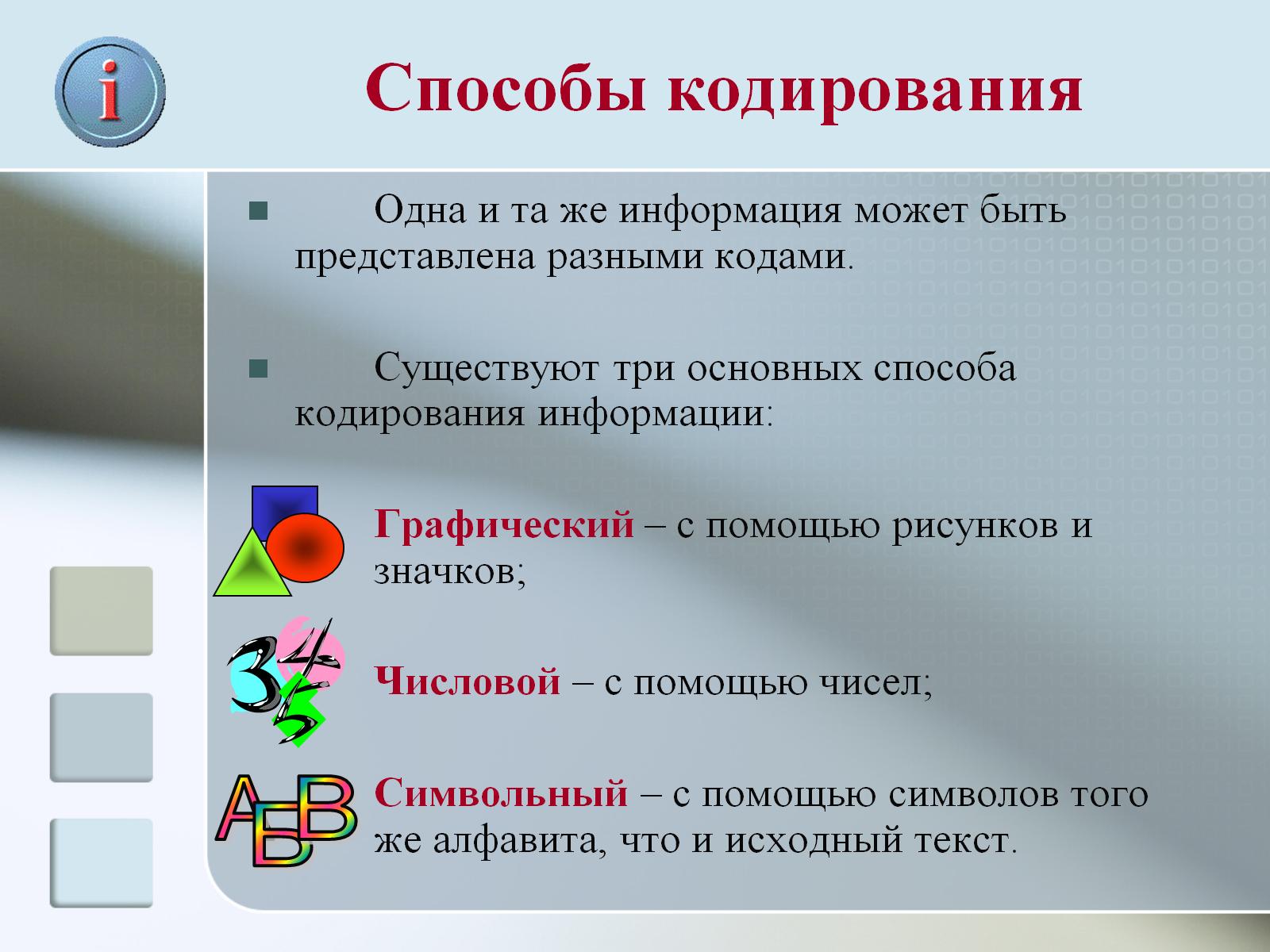 Способы кодирования
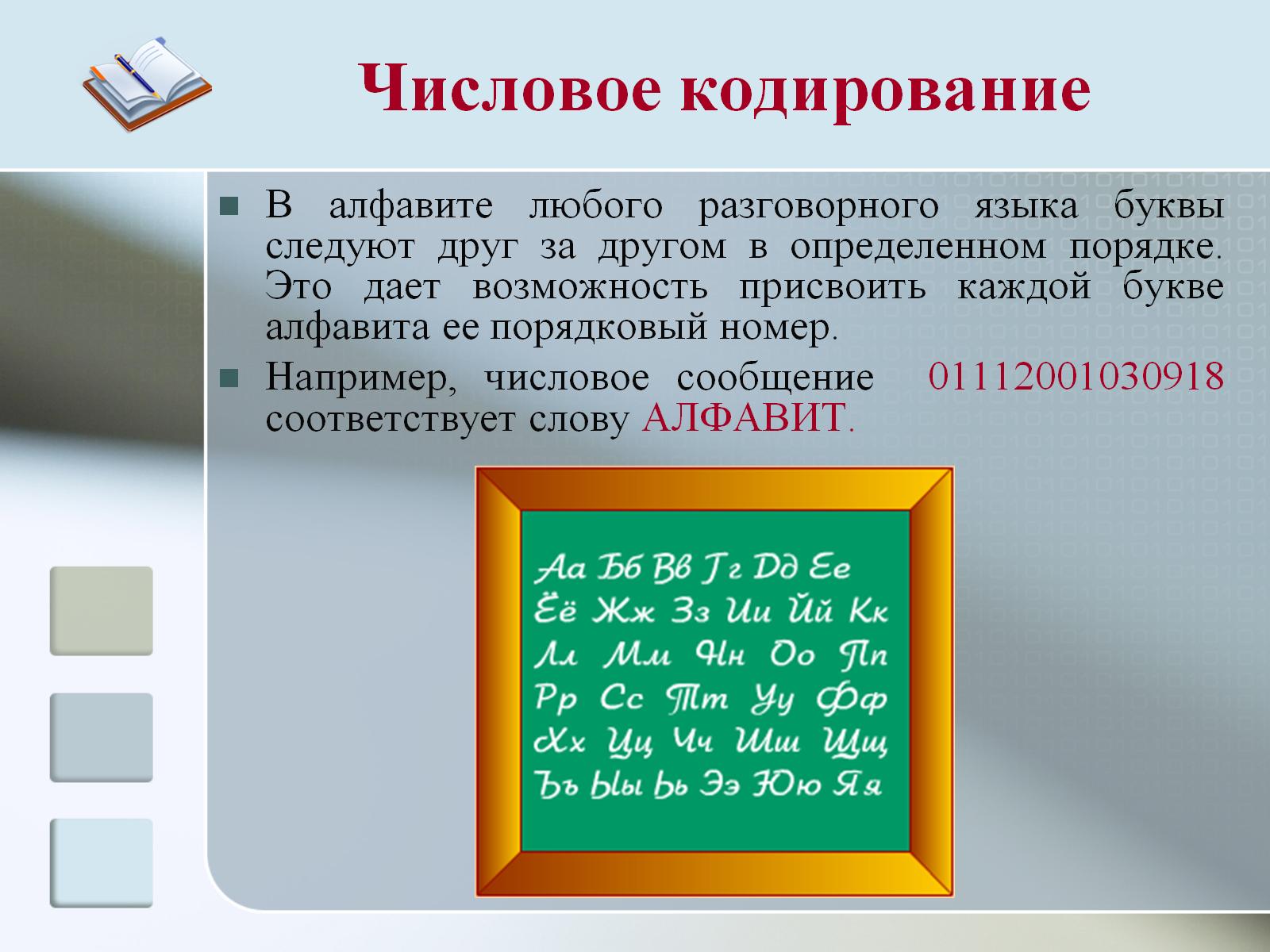 Числовое кодирование
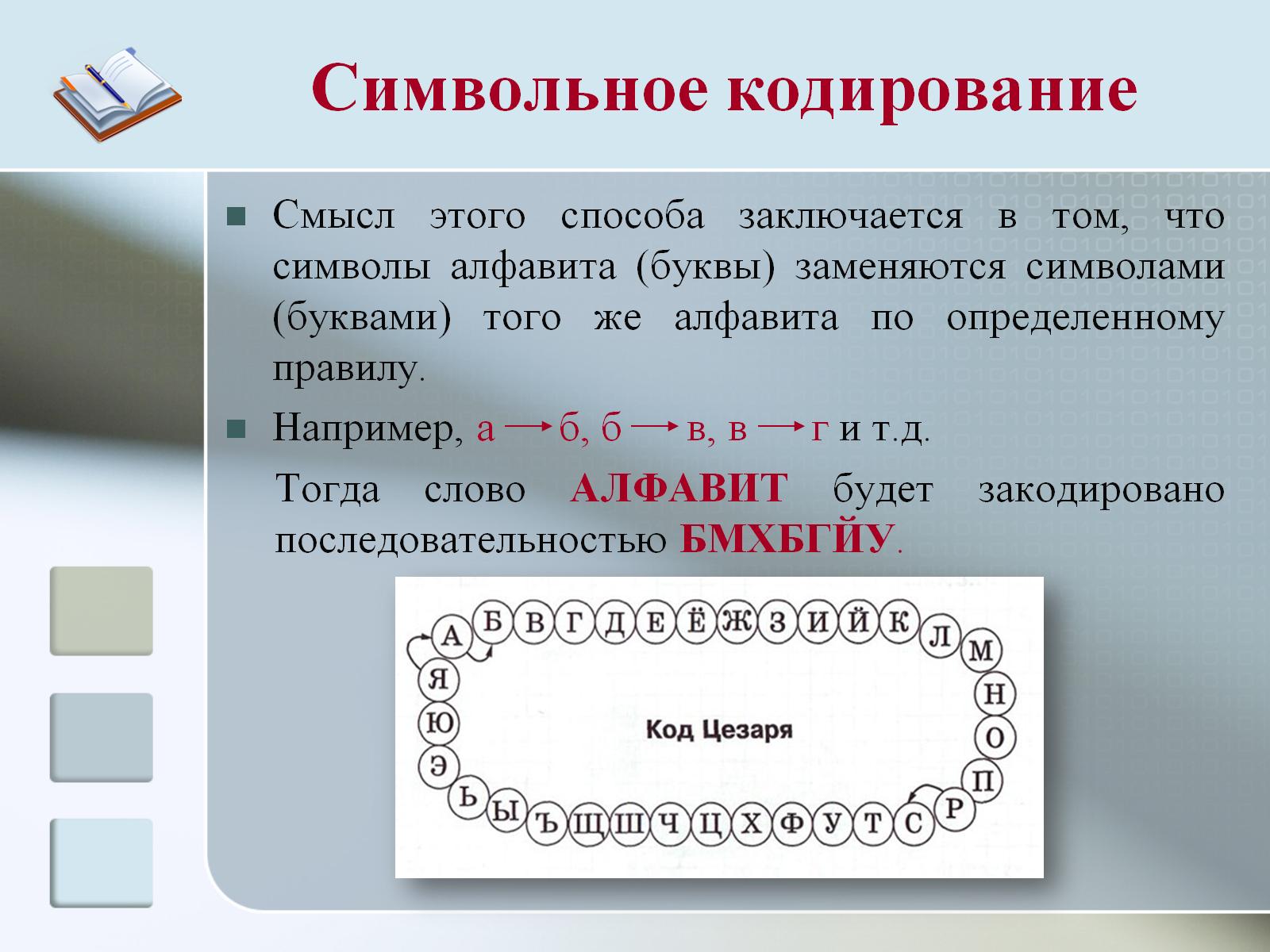 Символьное кодирование
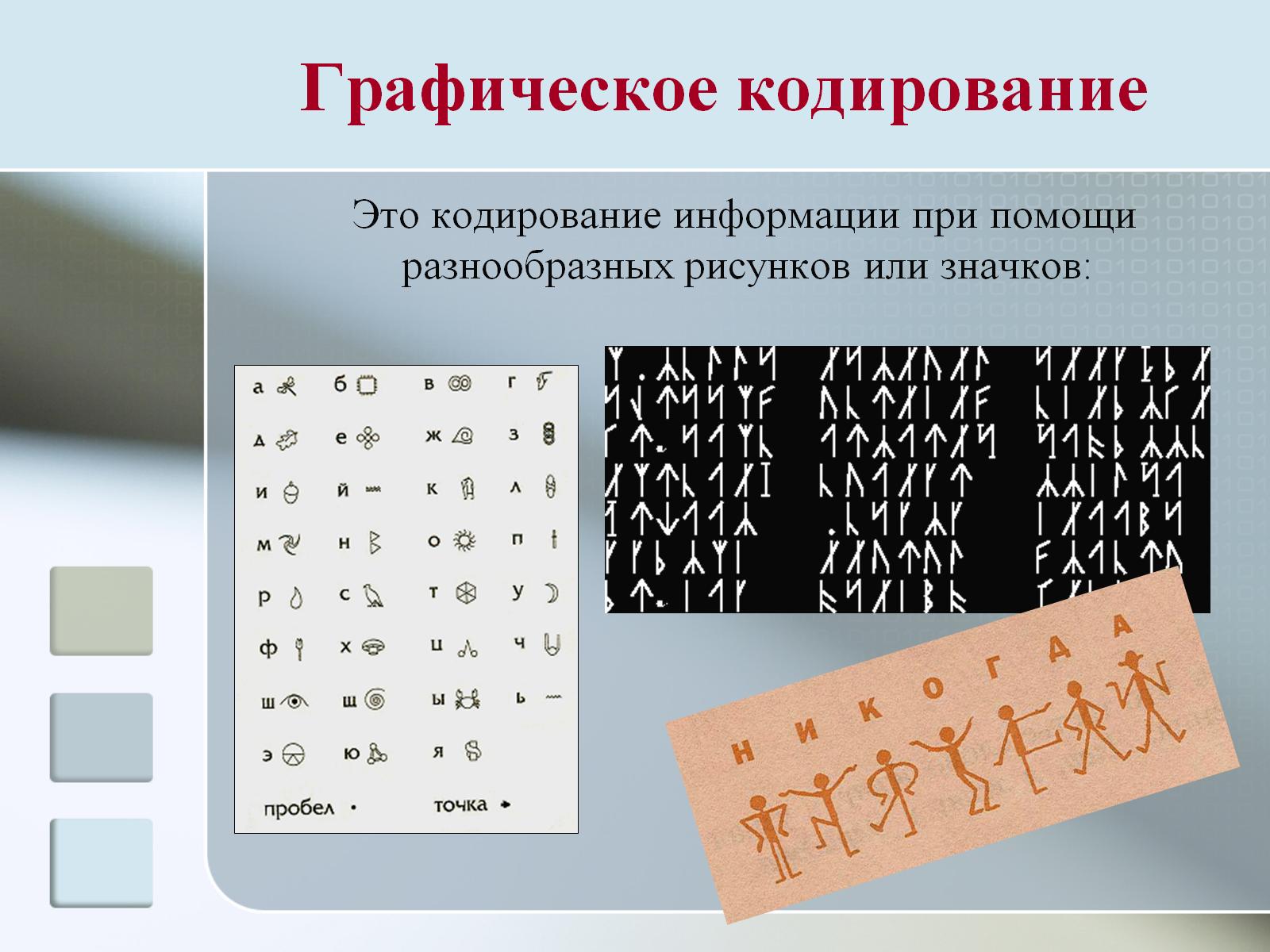 Графическое кодирование
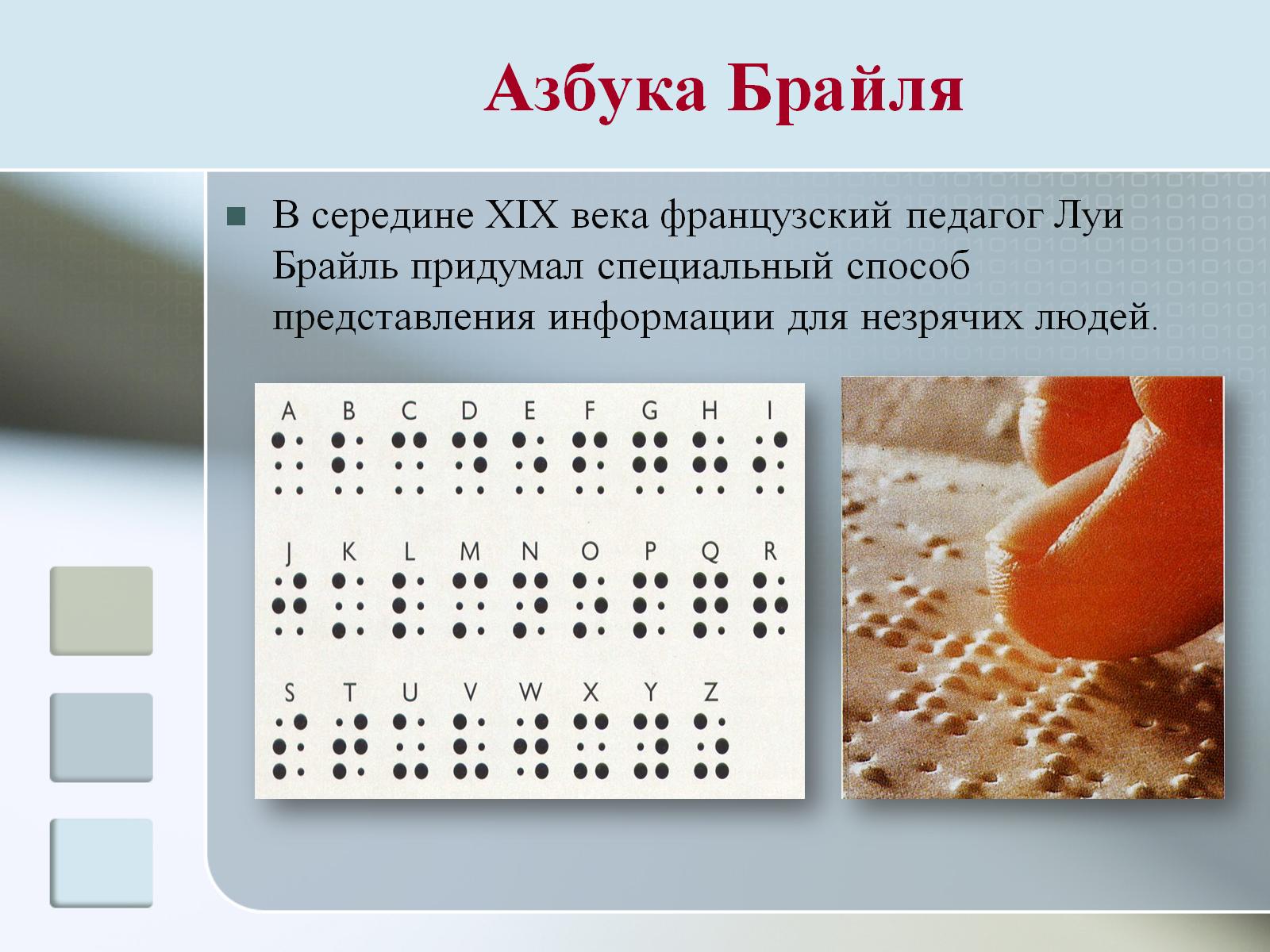 Азбука Брайля
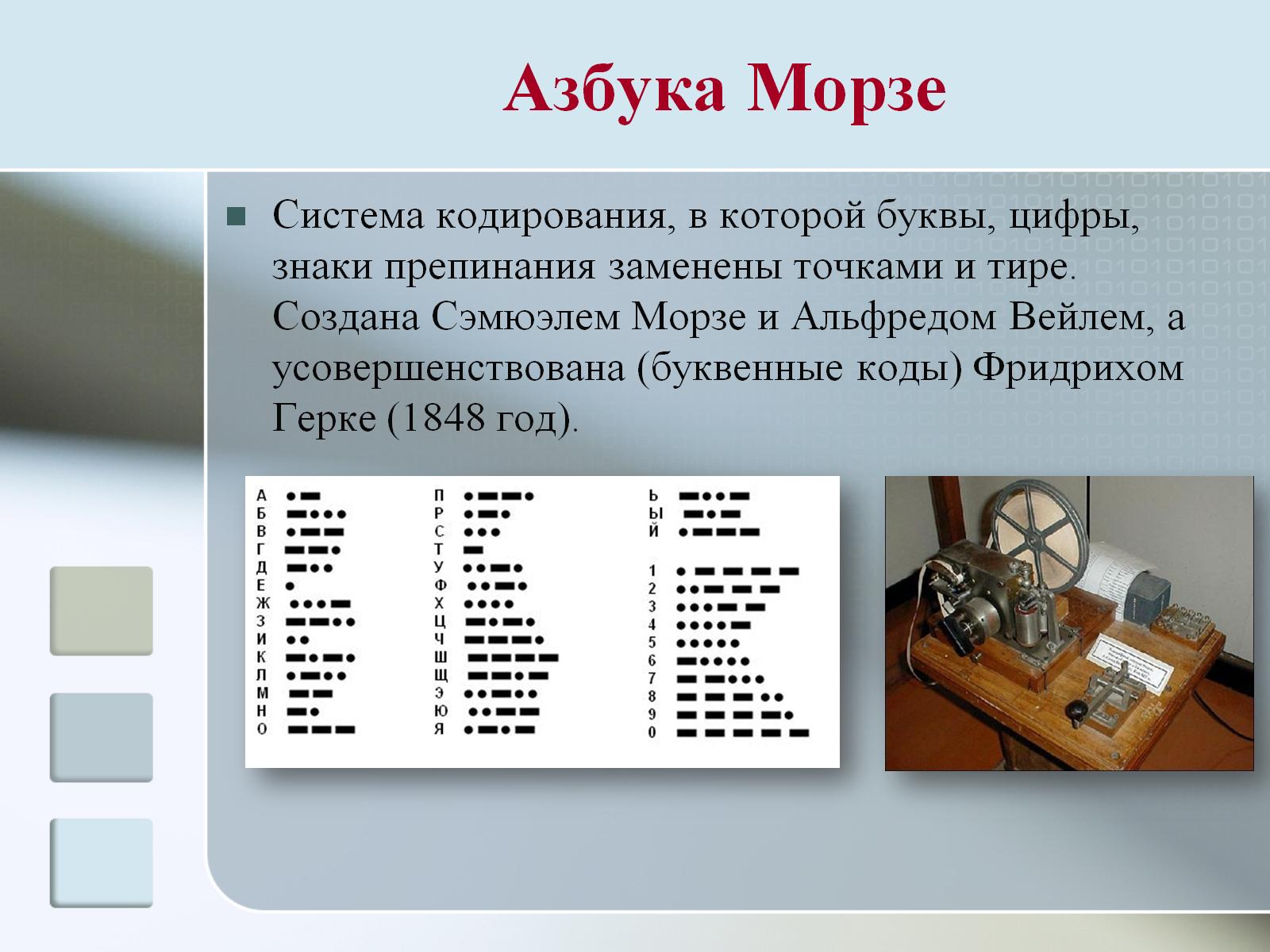 Азбука Морзе
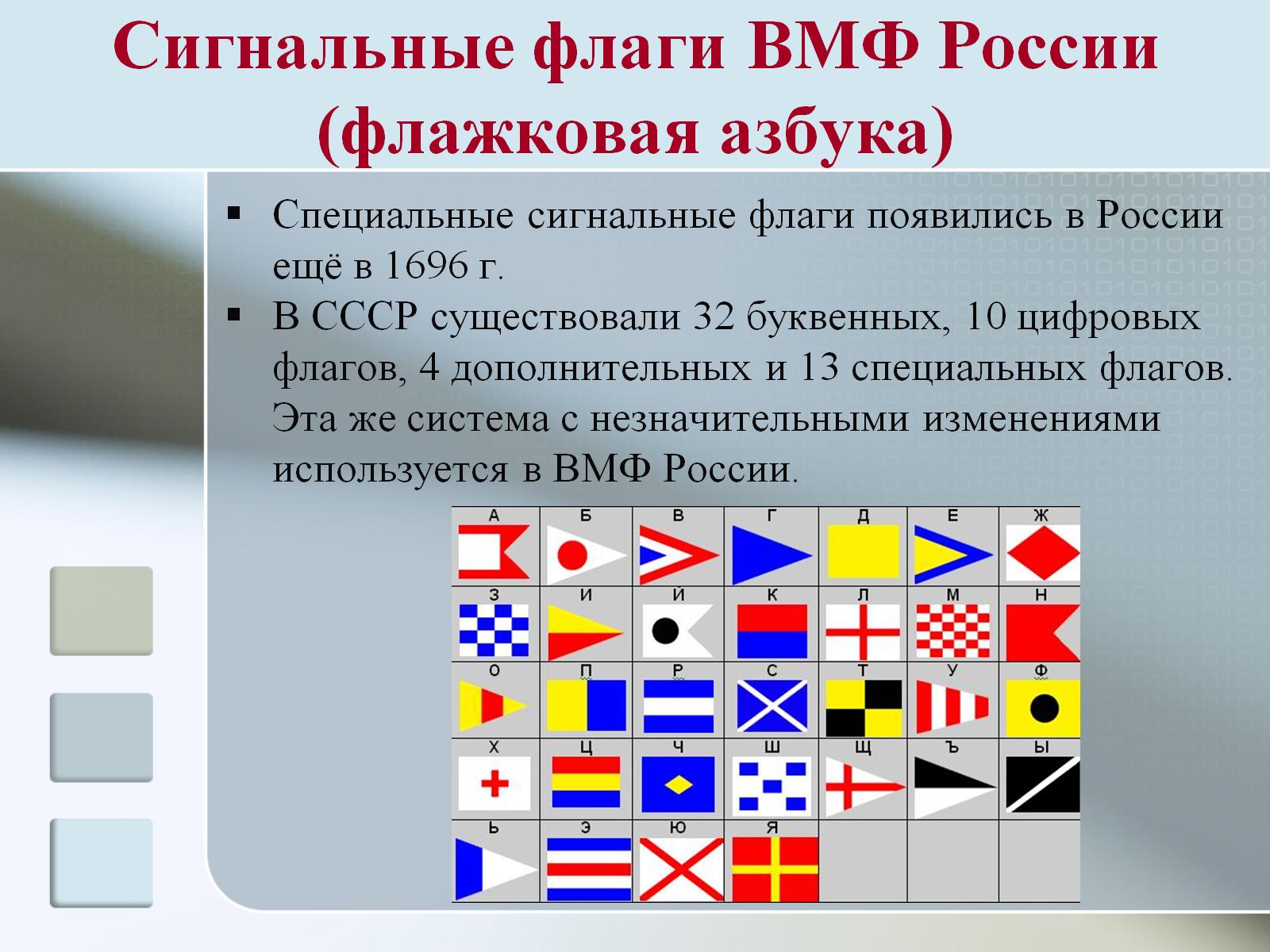 Сигнальные флаги ВМФ России(флажковая азбука)
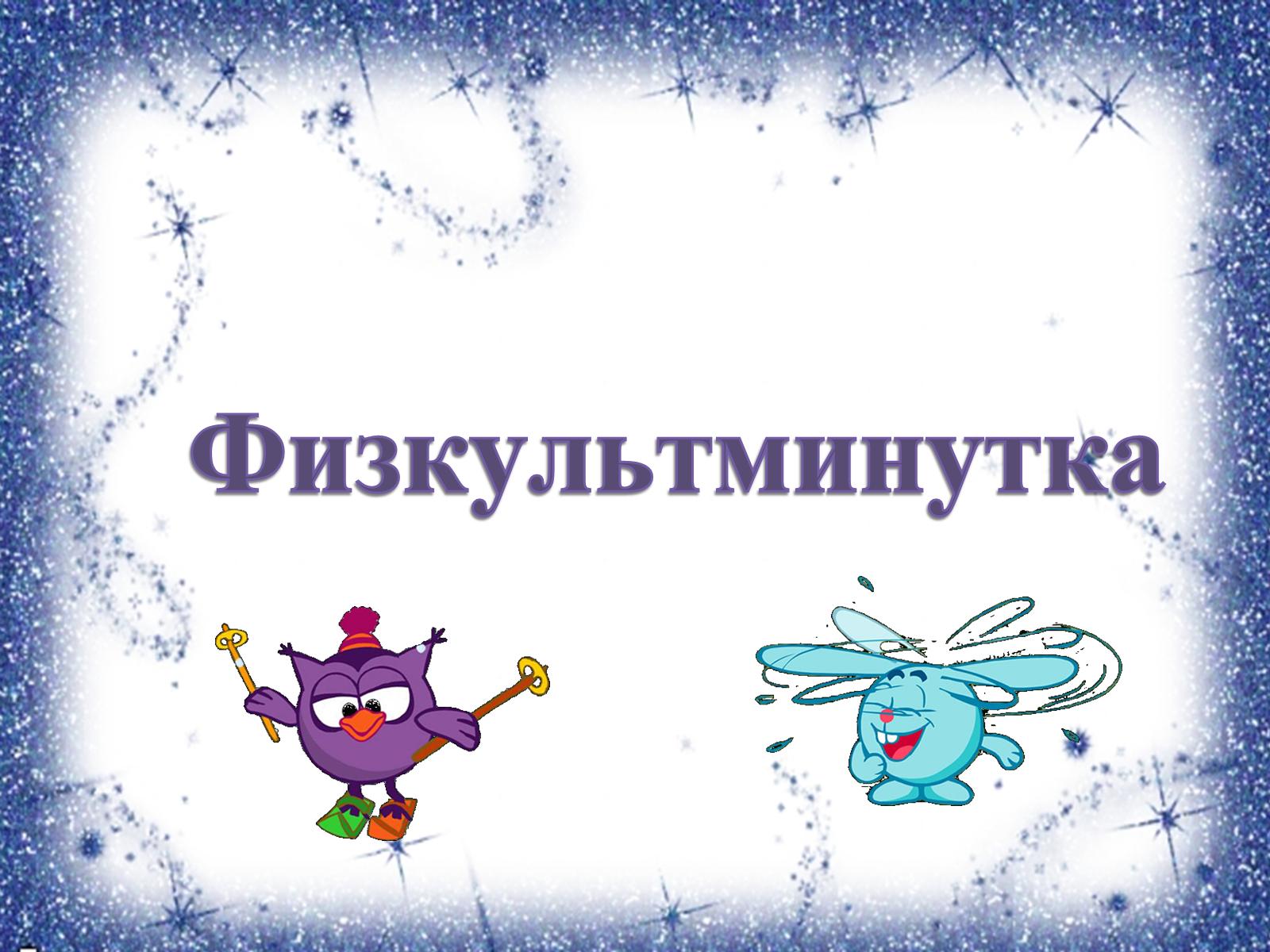 Физкультминутка
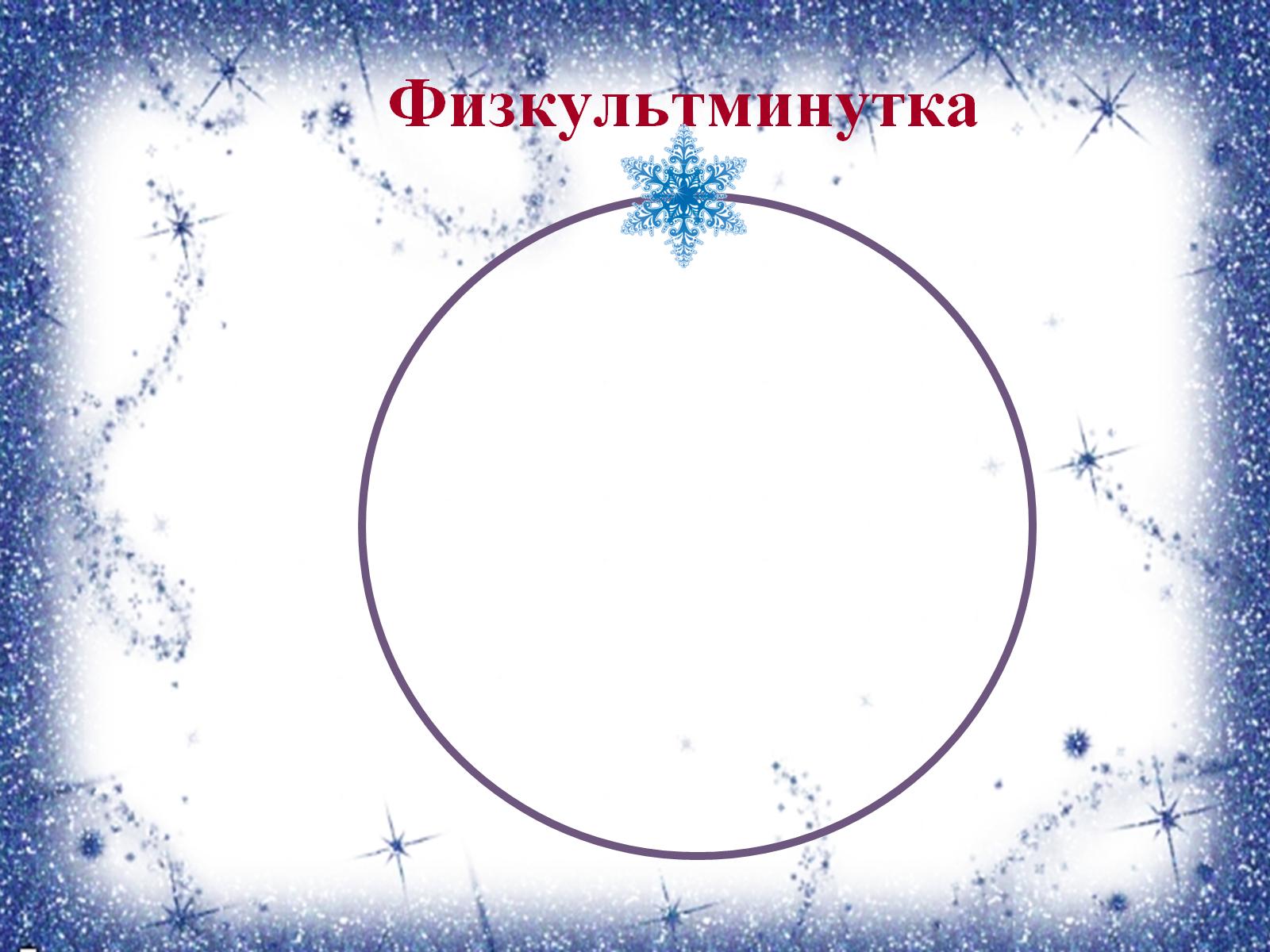 Физкультминутка
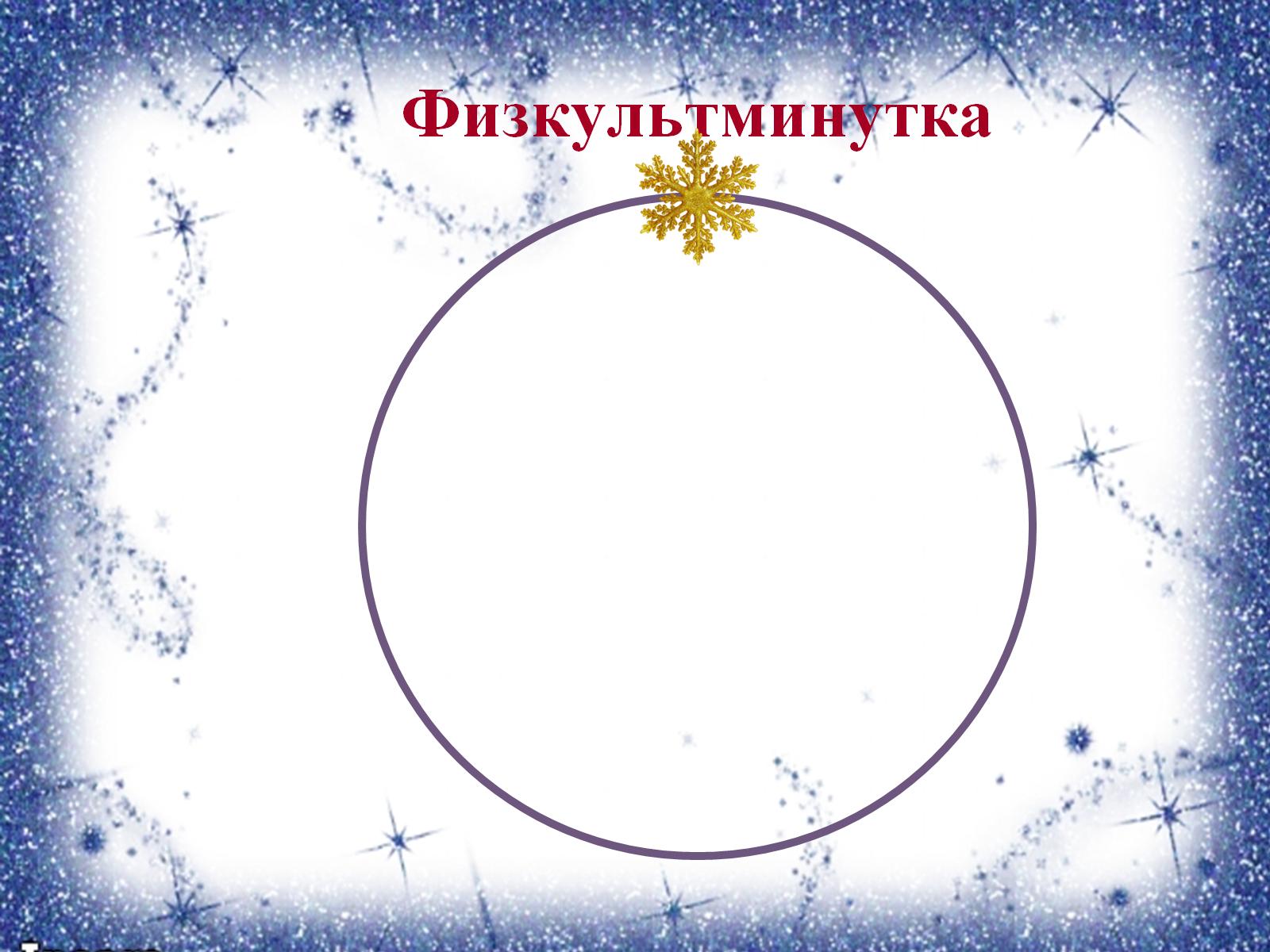 Физкультминутка
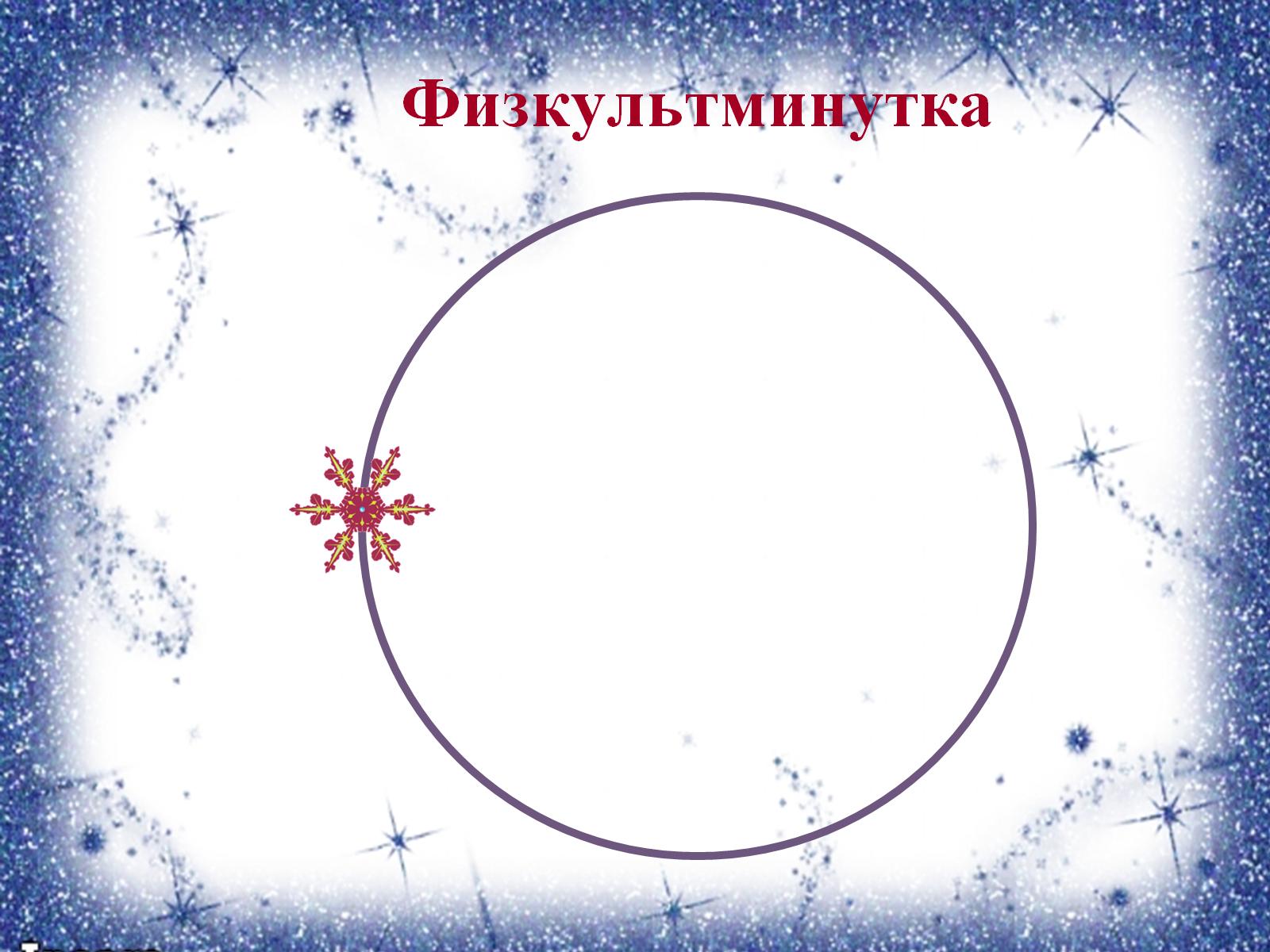 Физкультминутка
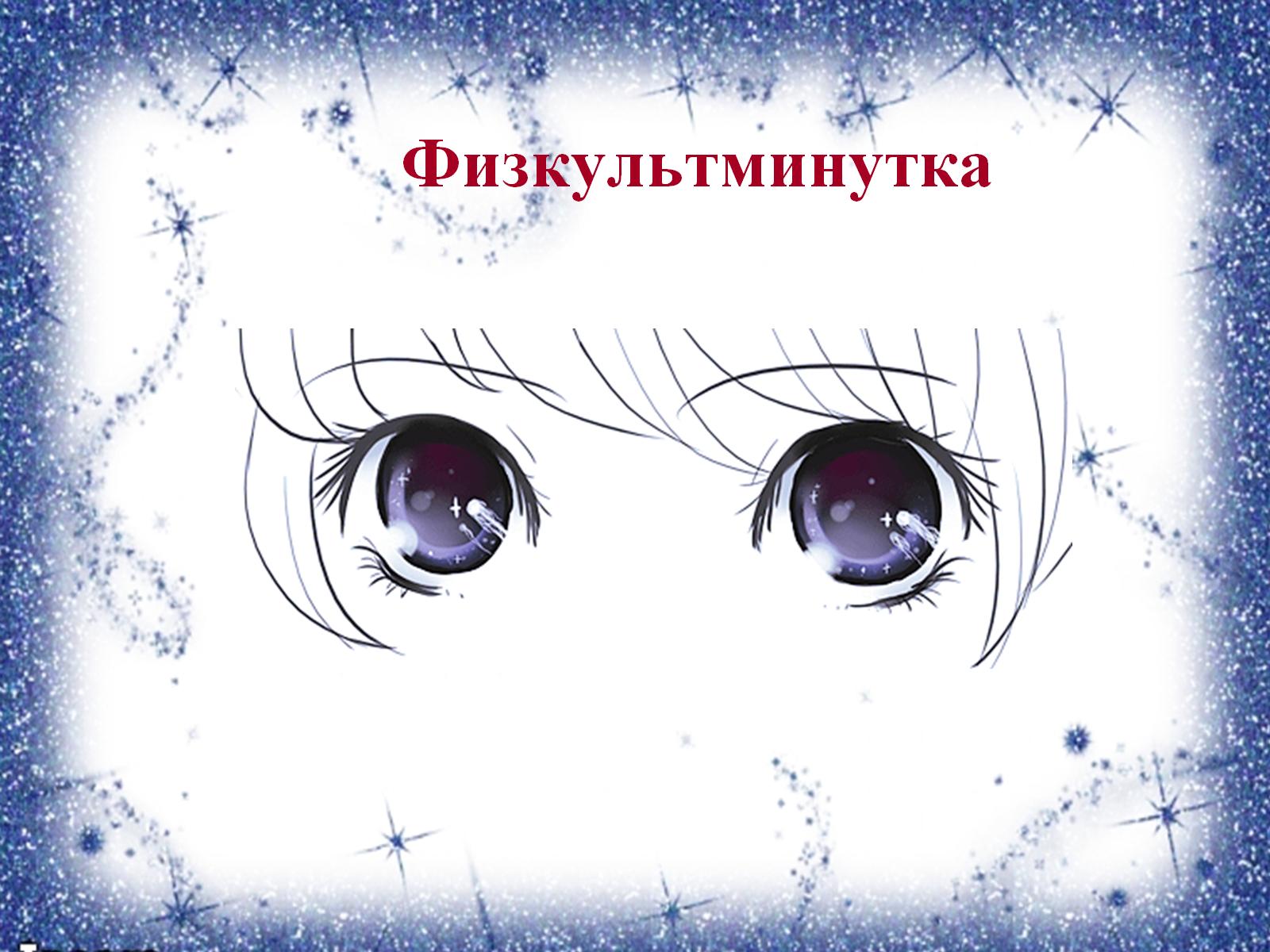 Физкультминутка
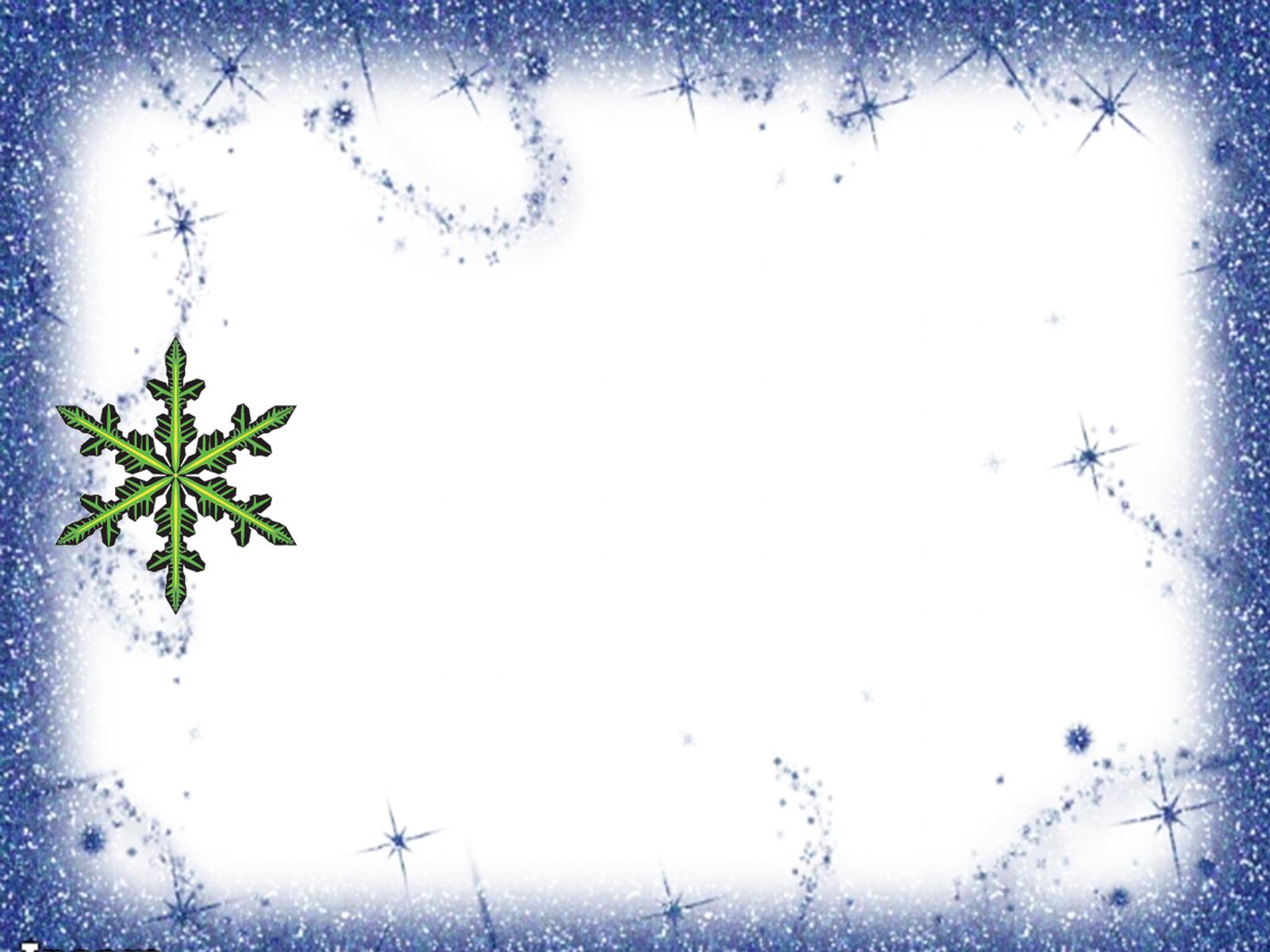 Физкультминутка
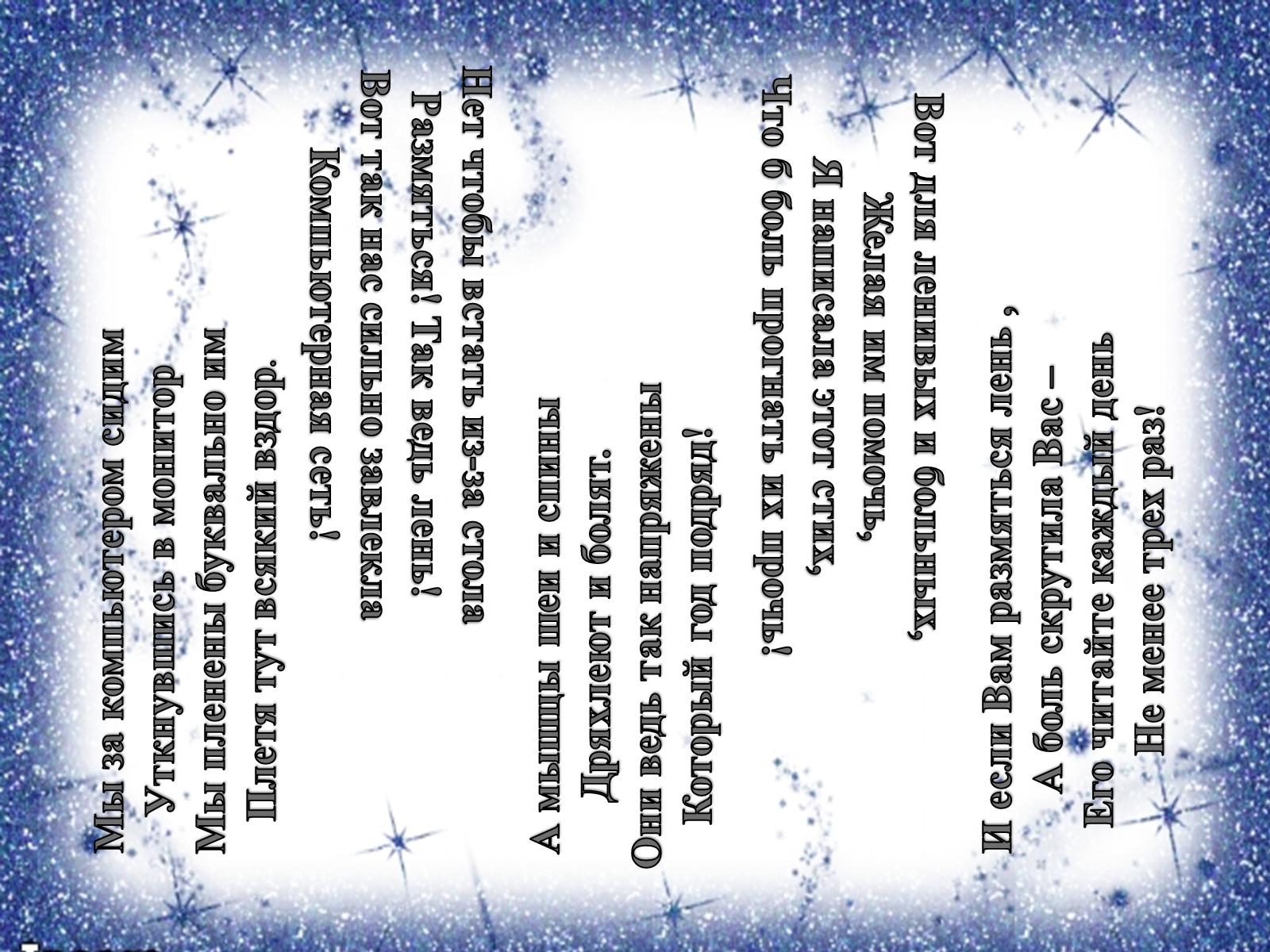 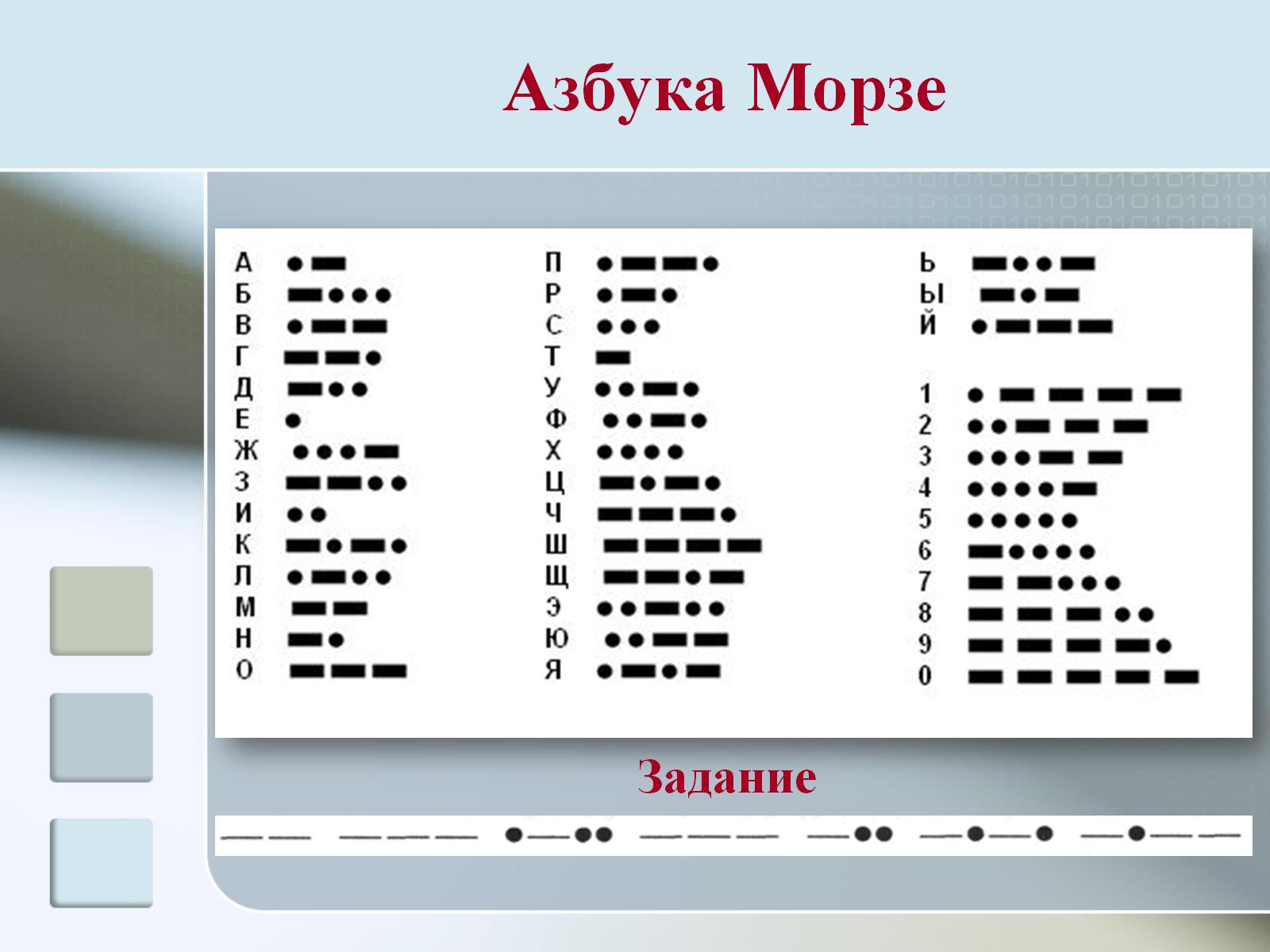 Азбука Морзе
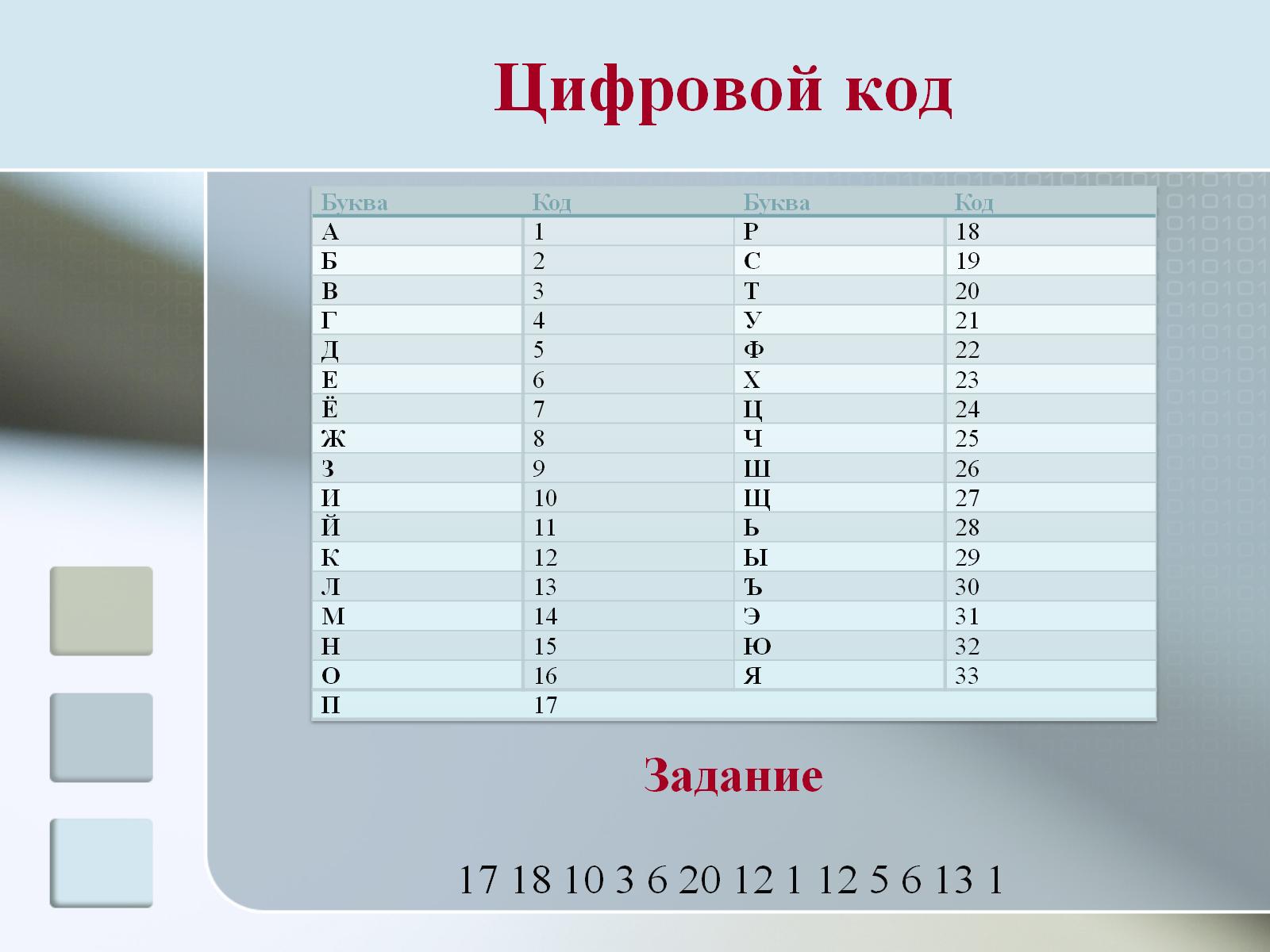 Цифровой код
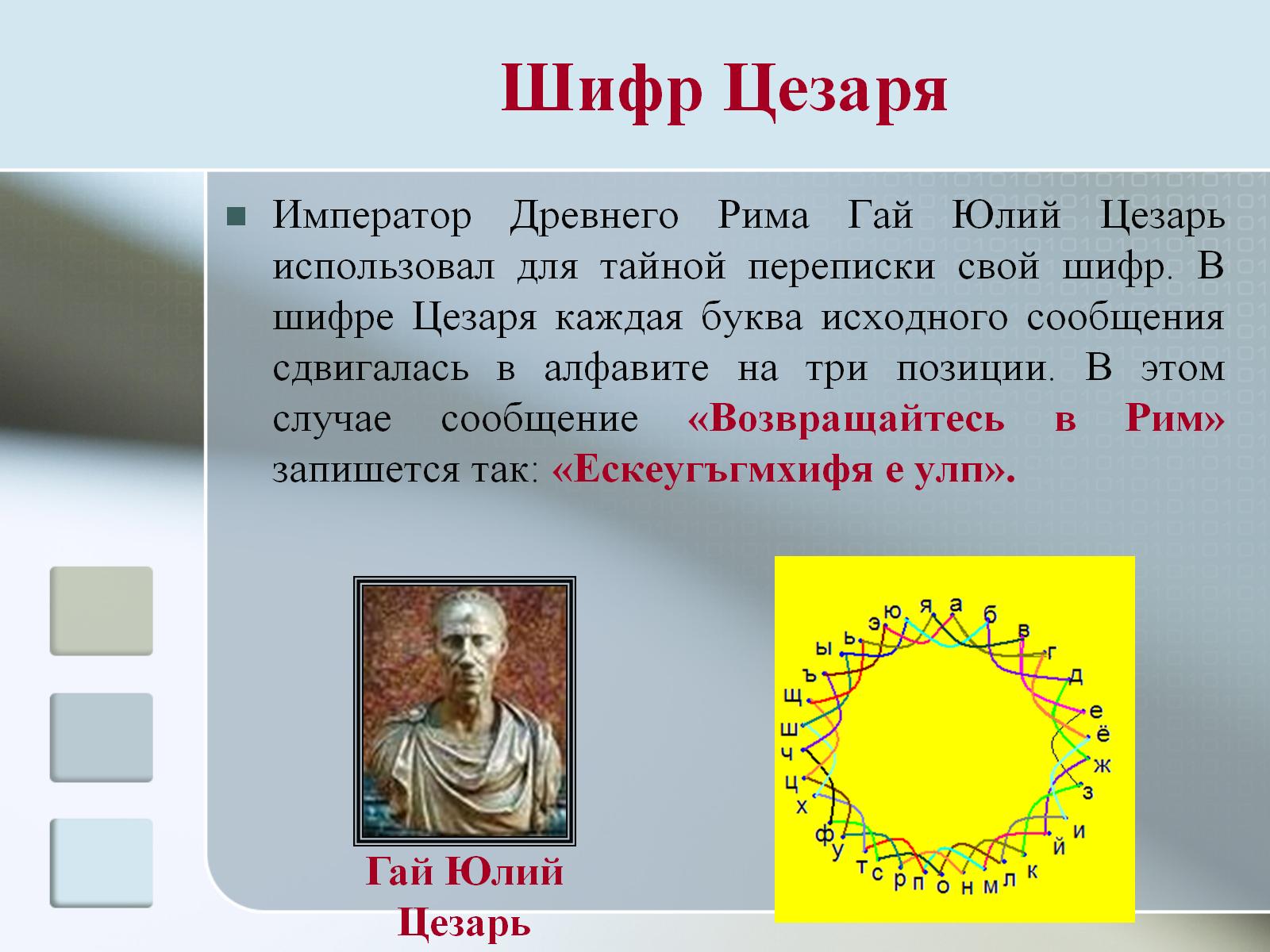 Шифр Цезаря
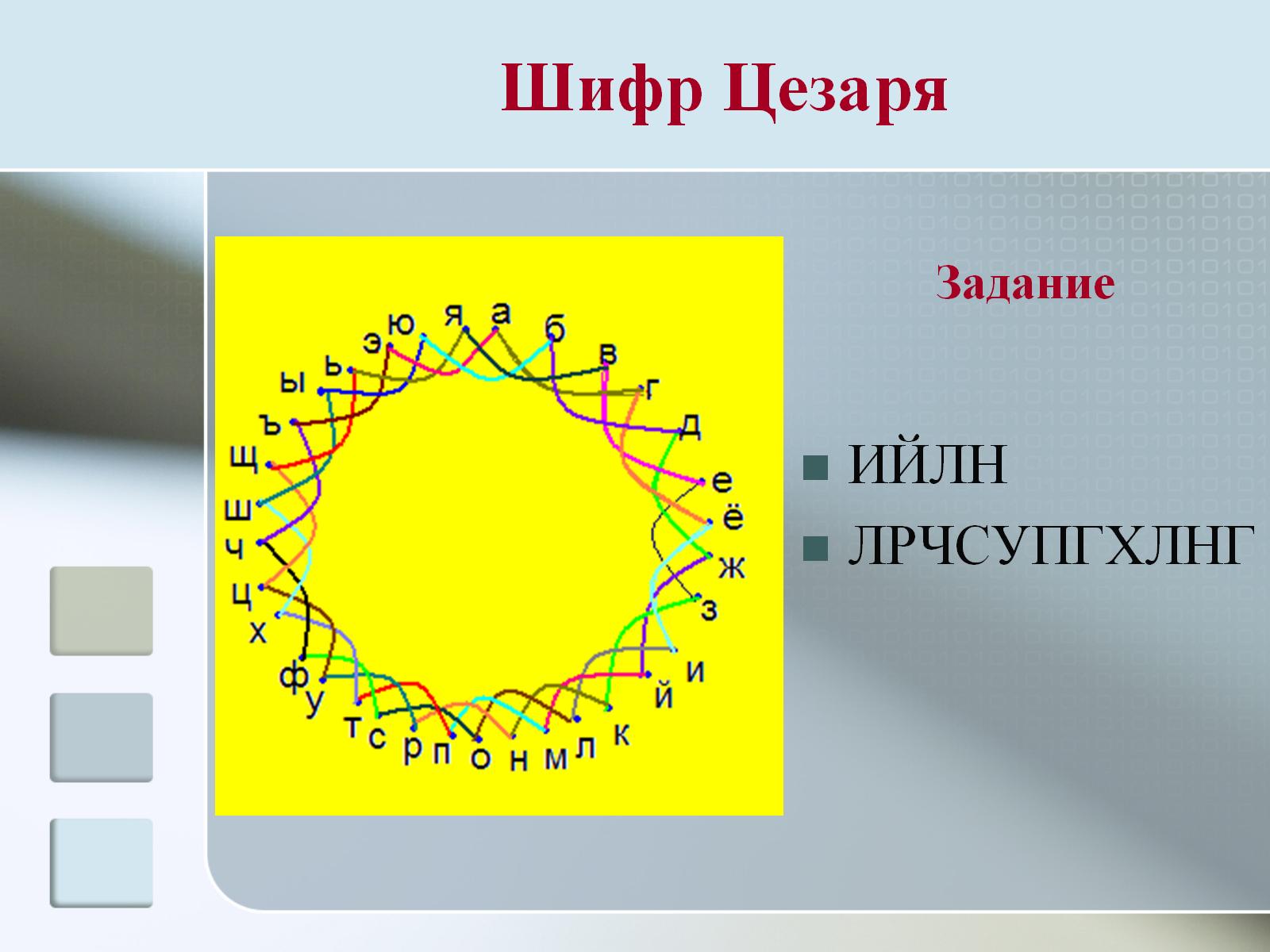 Шифр Цезаря
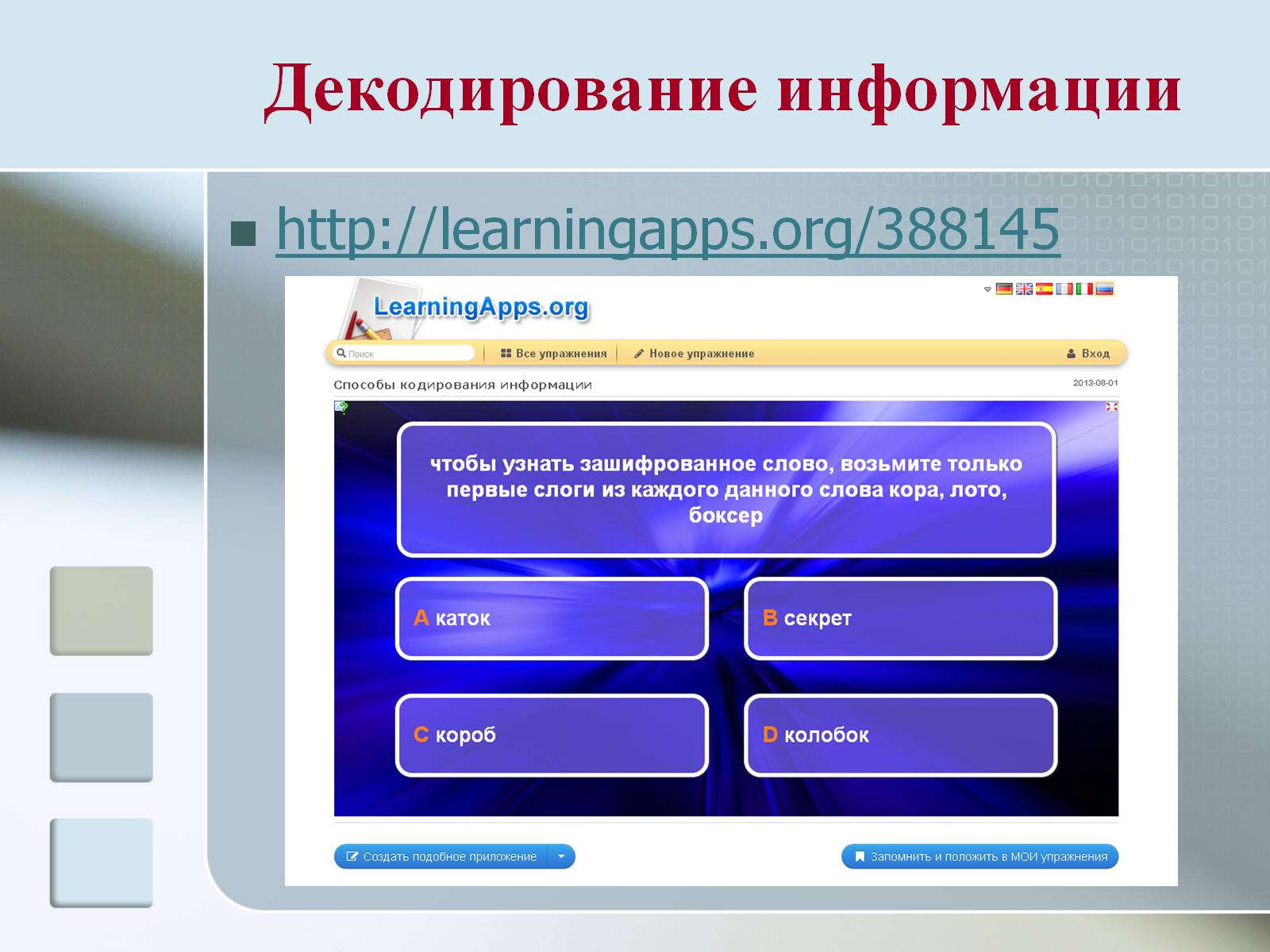 Декодирование информации
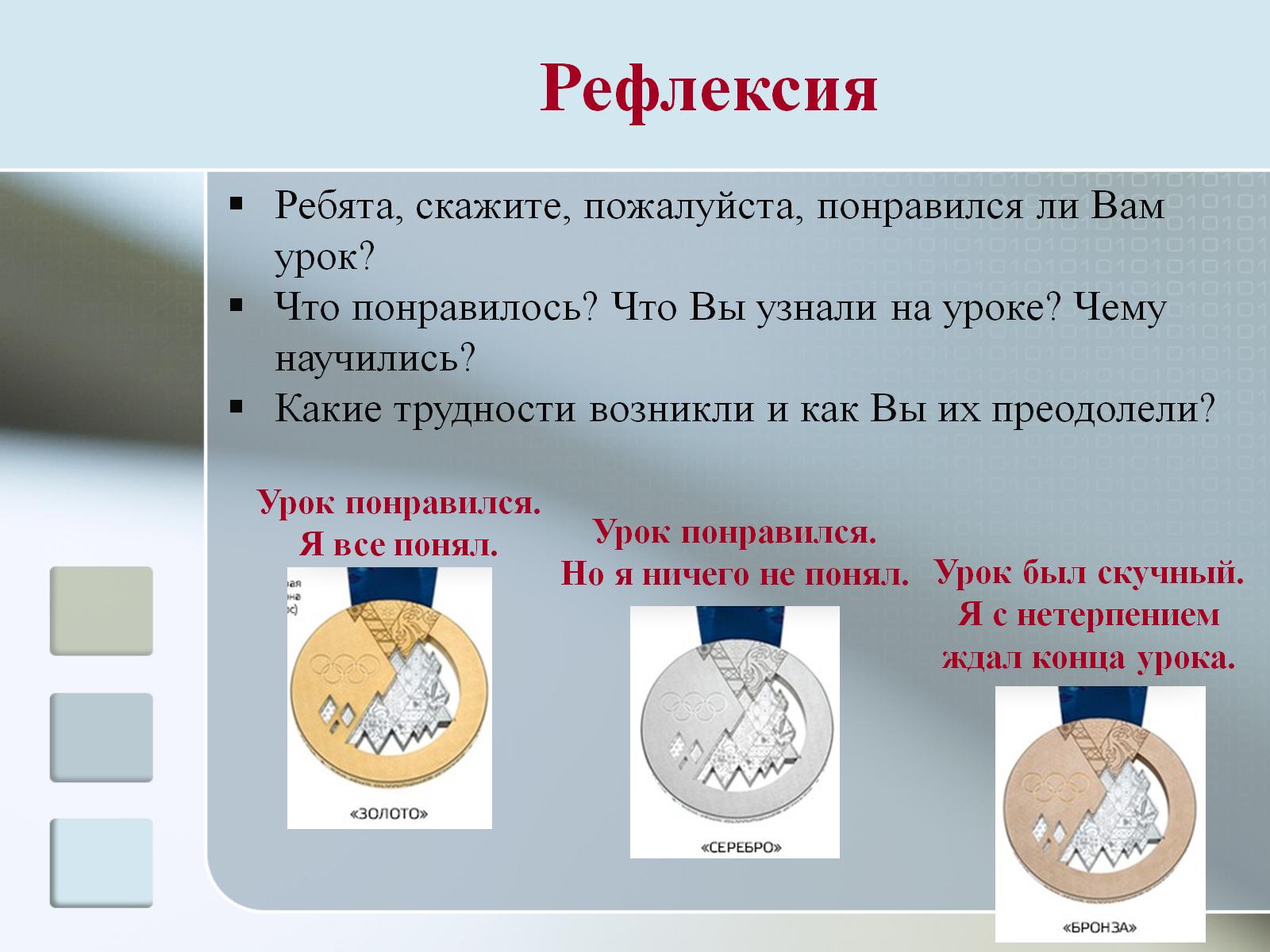 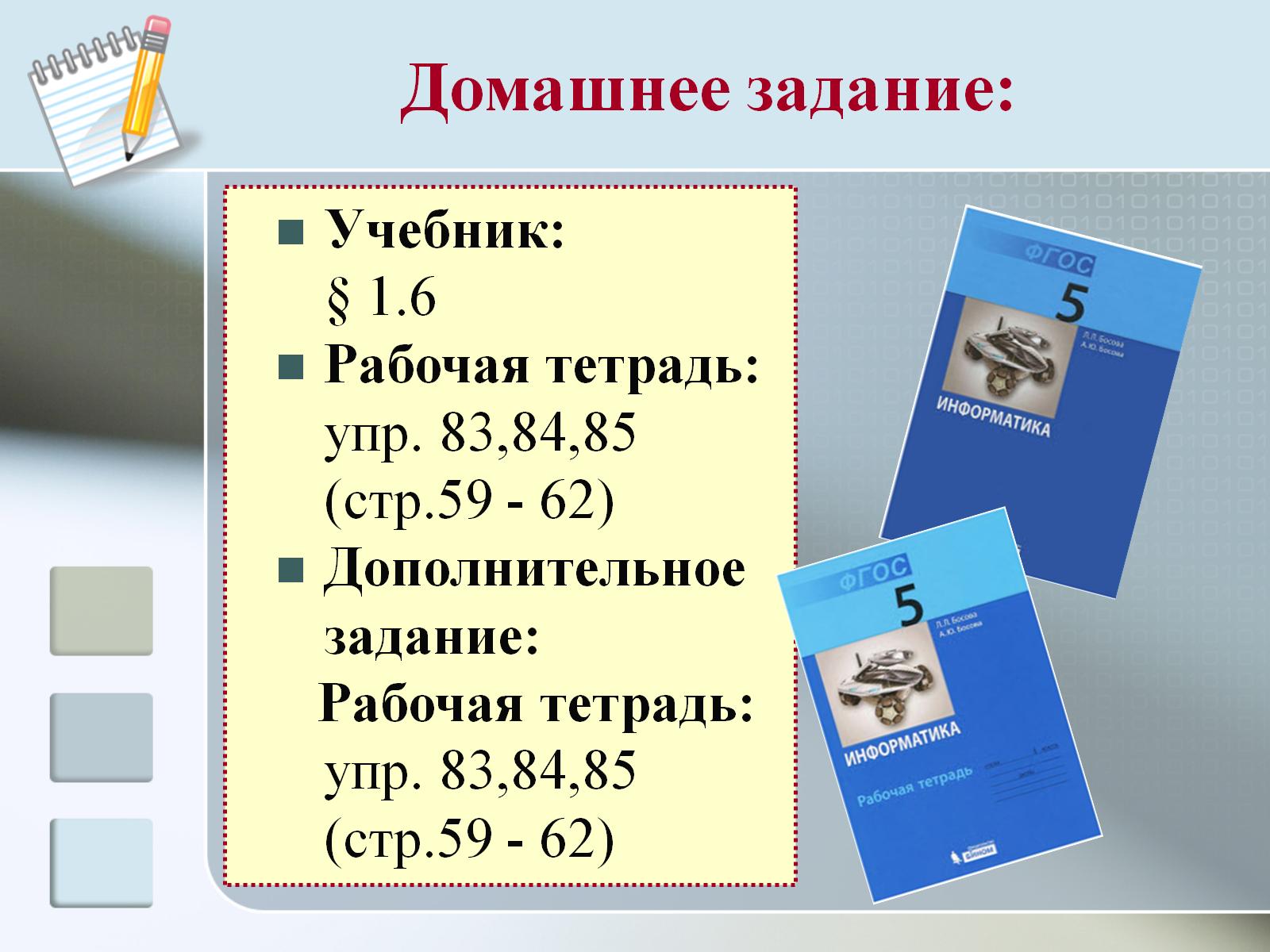 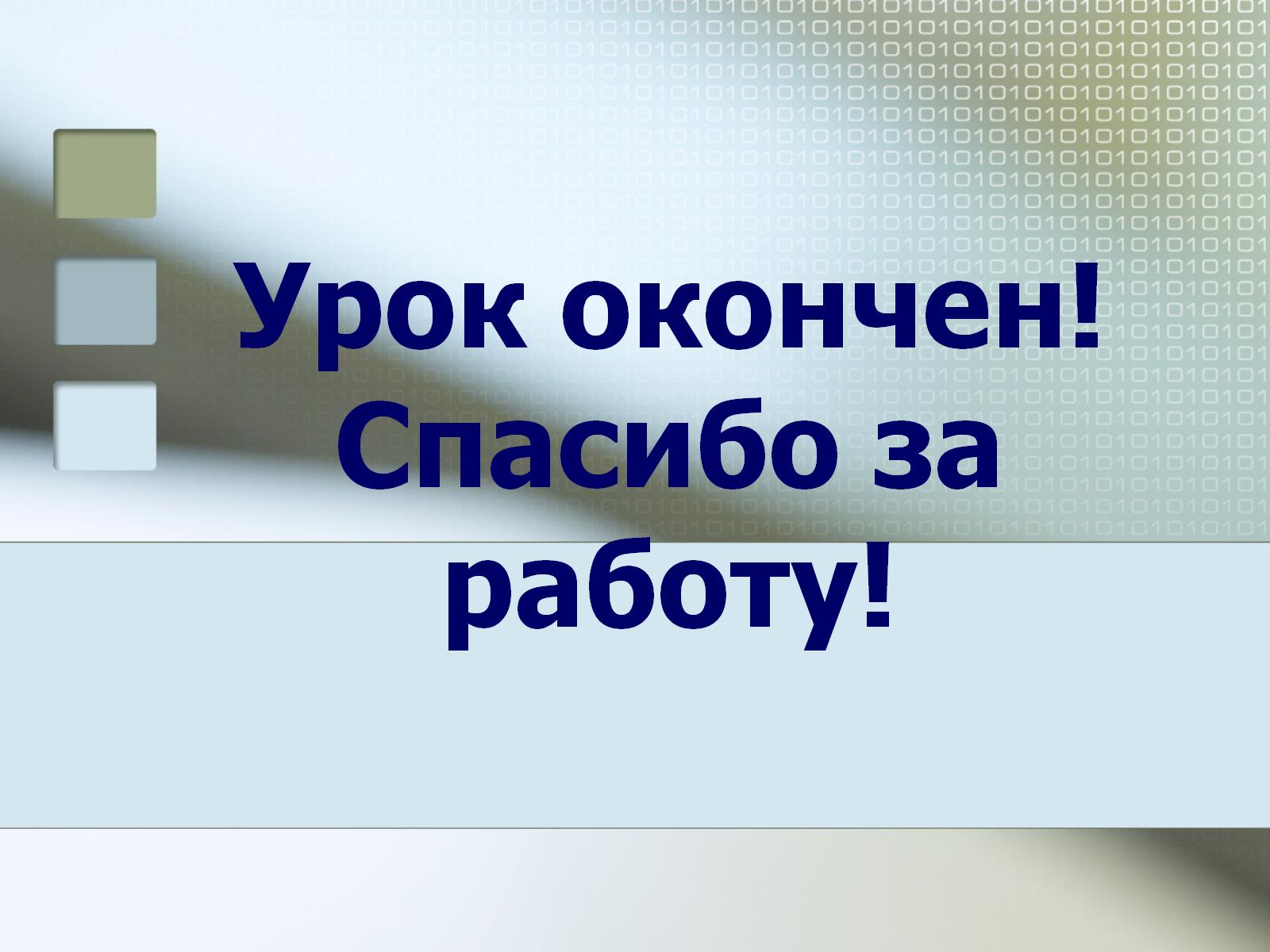 Урок окончен!Спасибо за работу!